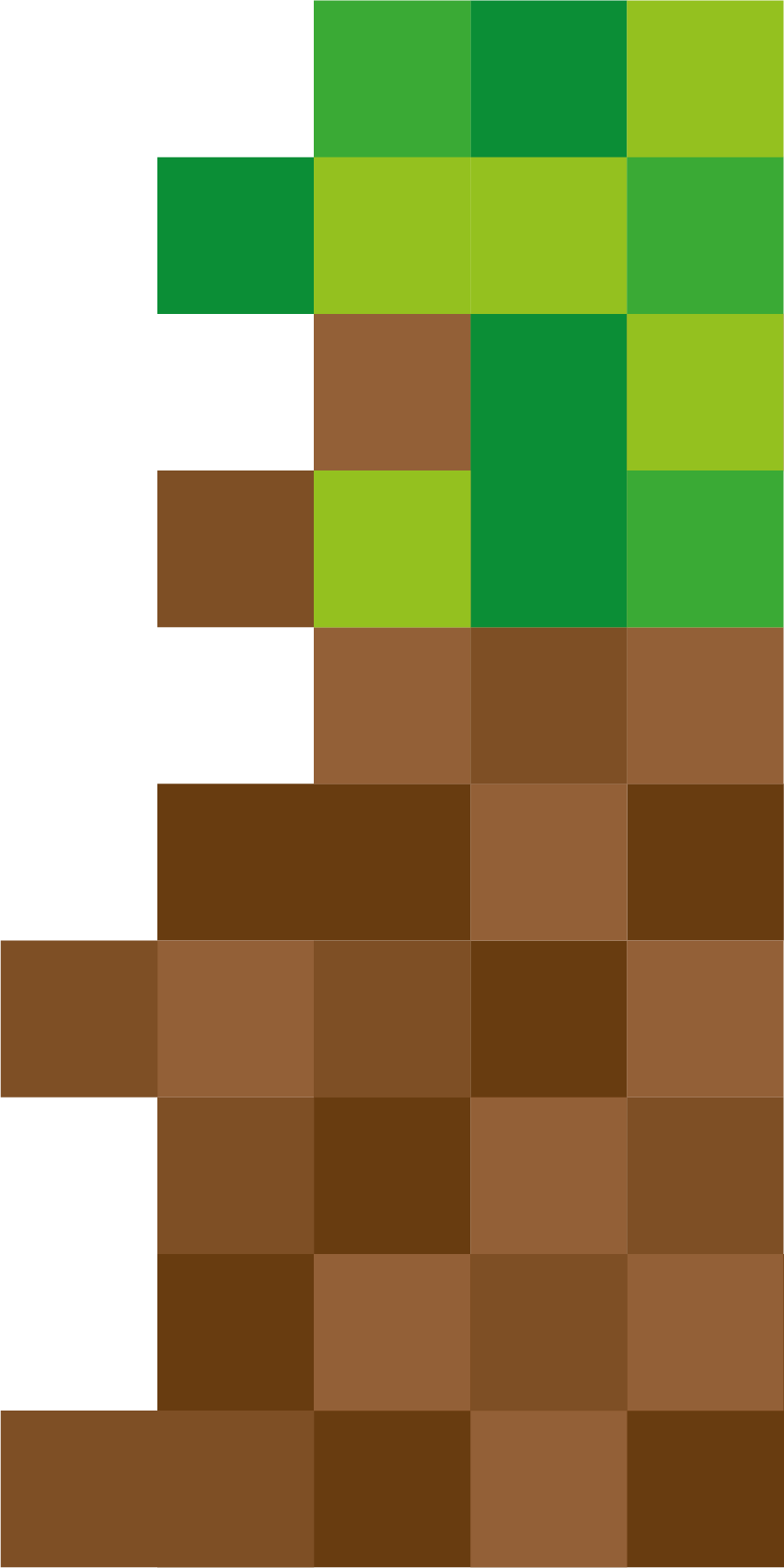 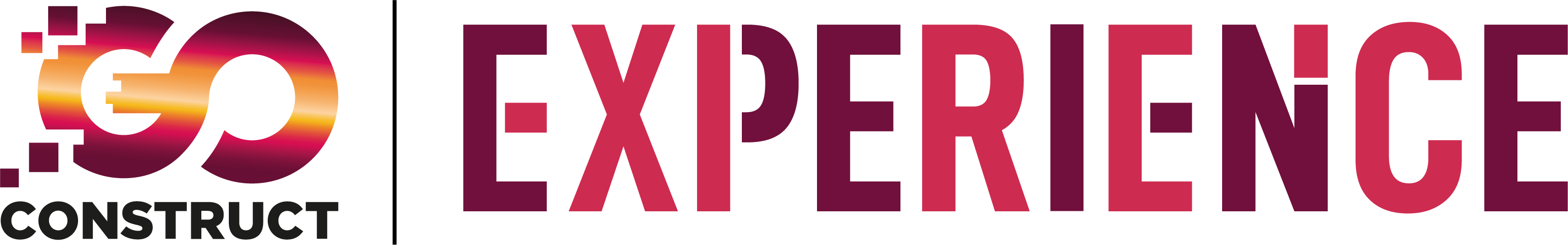 LESSON 1
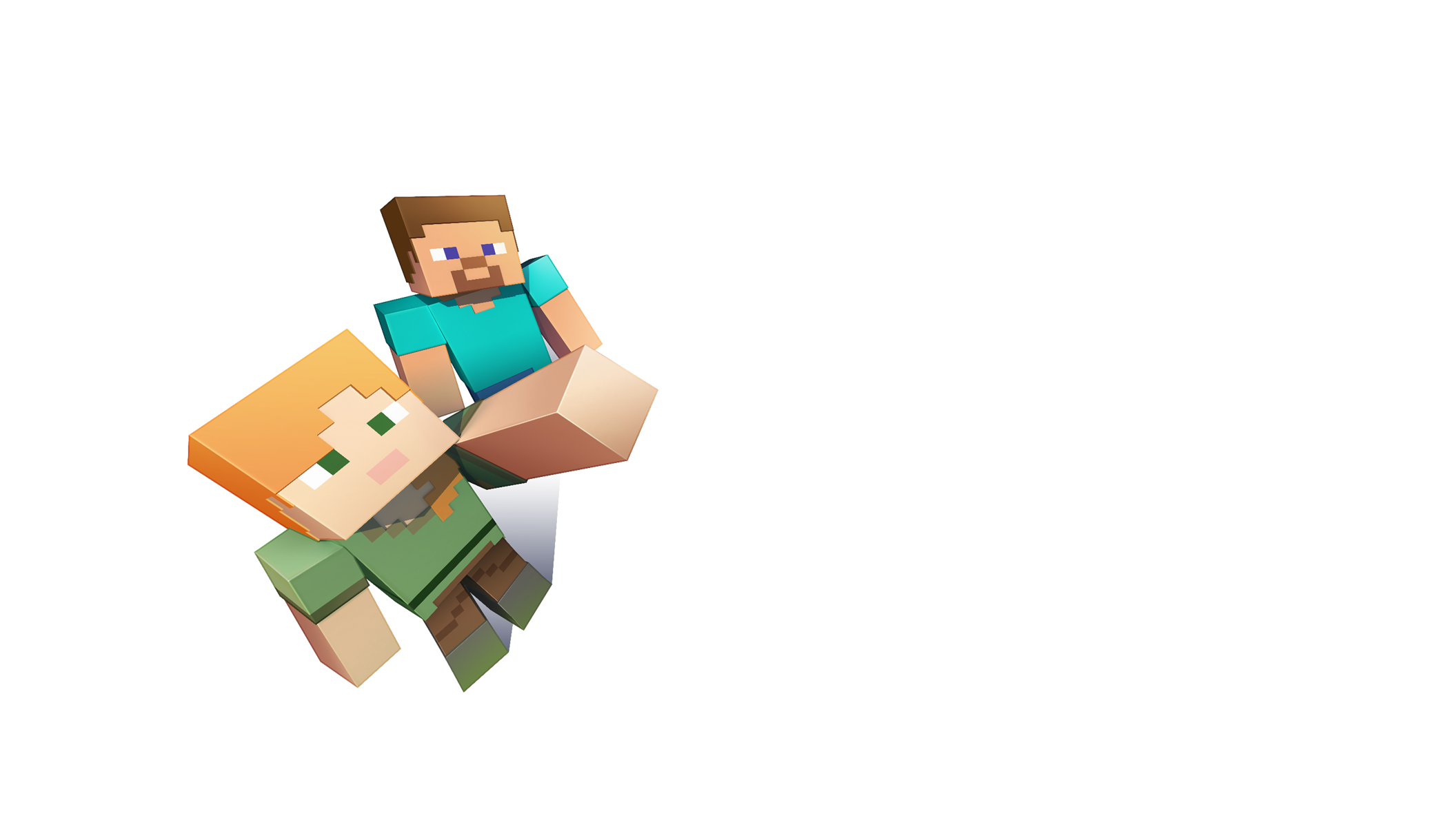 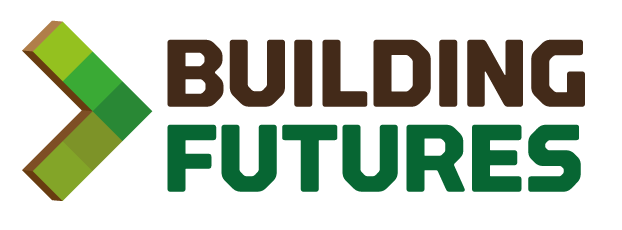 Explore and Learn
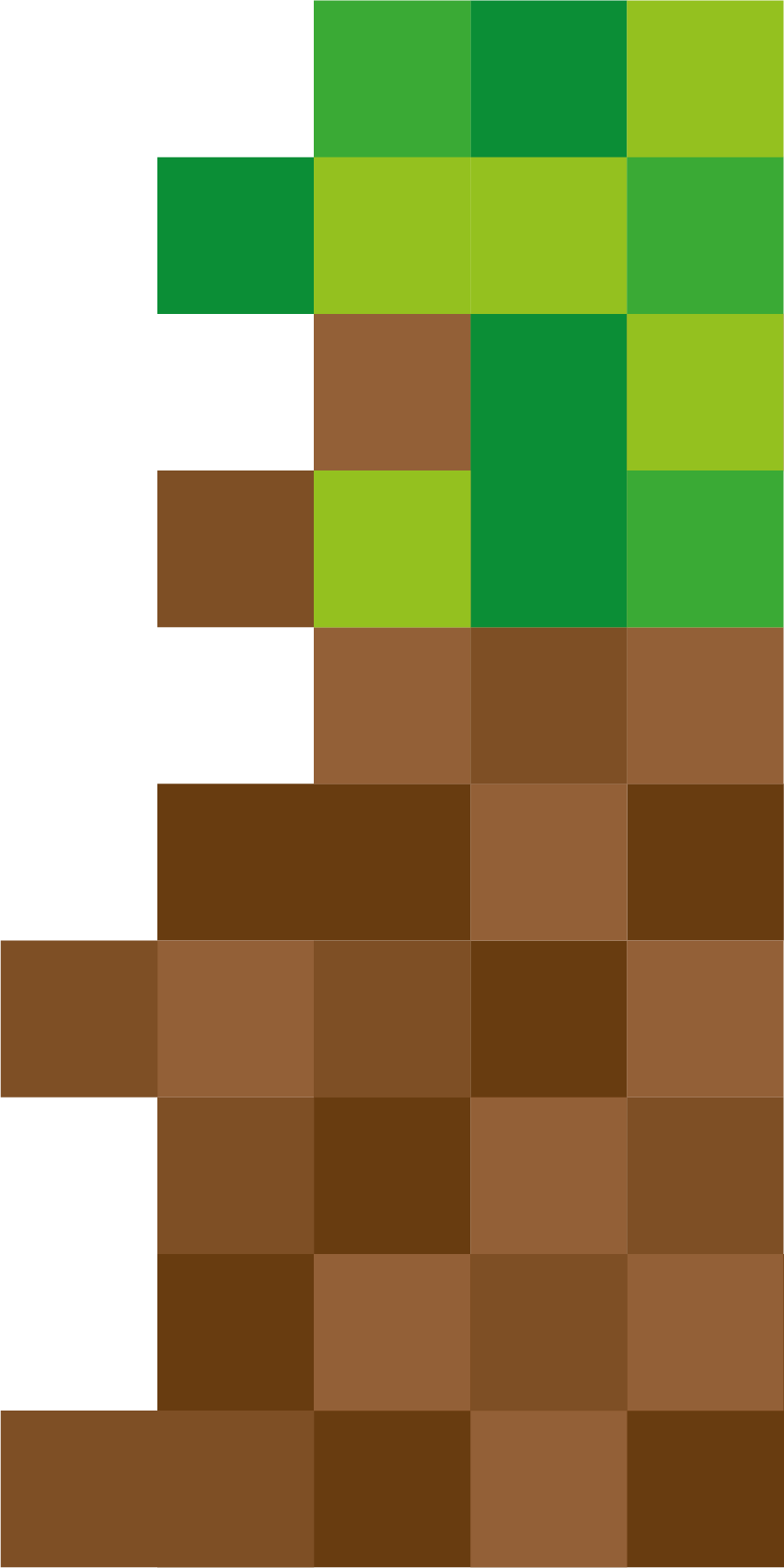 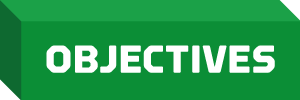 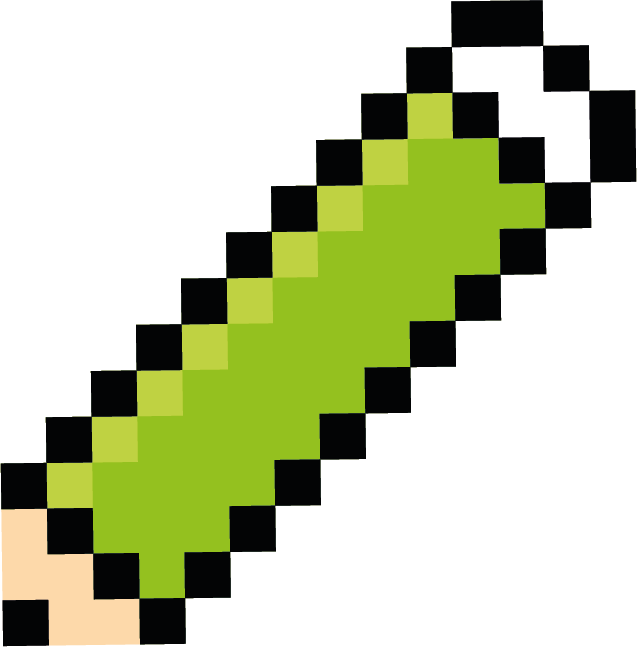 To get familiar with gameplay and features of Minecraft

To construct basic buildings and use various inventory tools and items
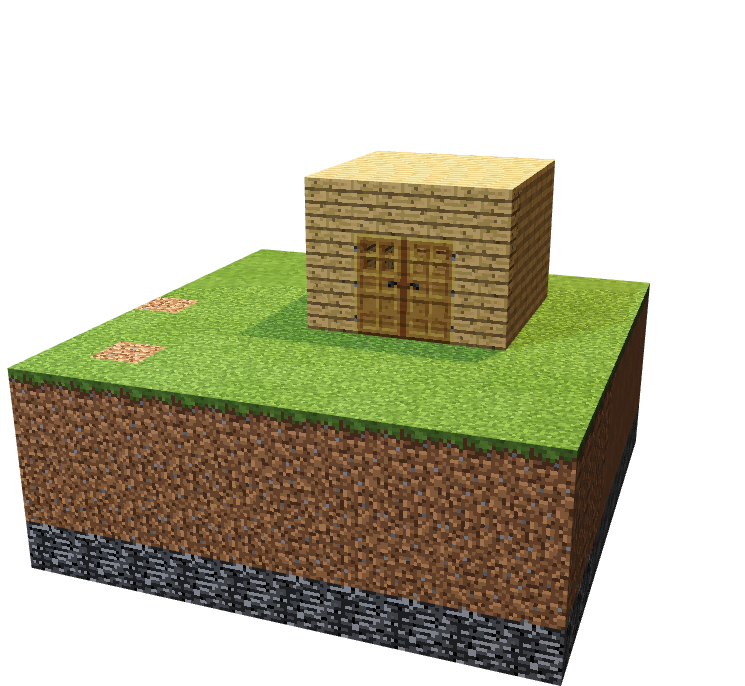 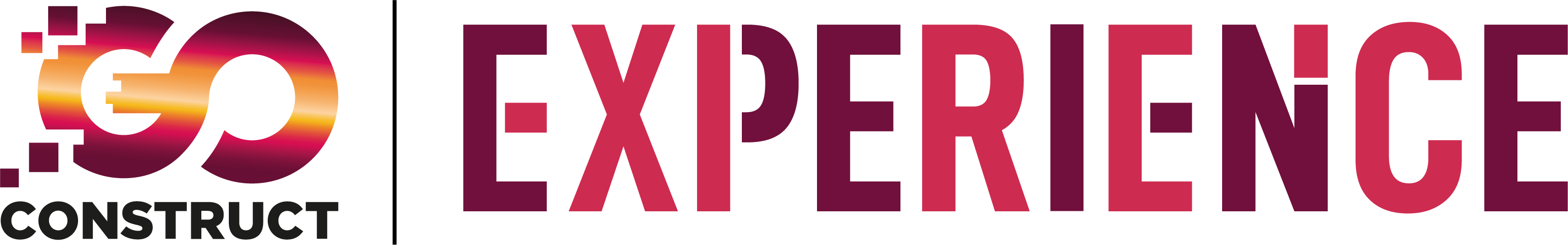 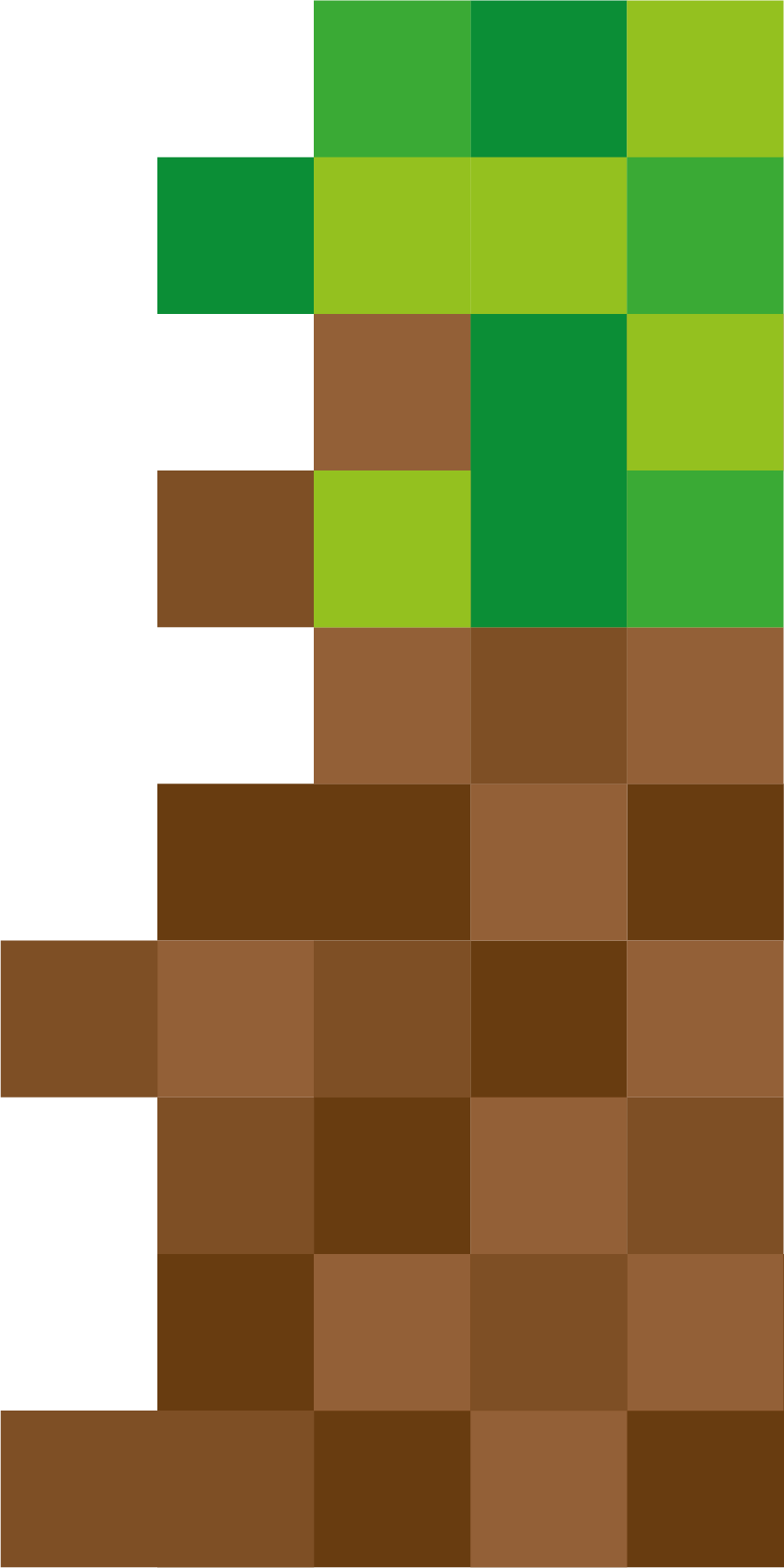 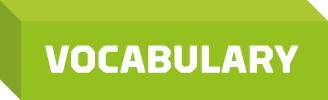 Construction
Demolish
Teamwork 
Self Assessment
Time management
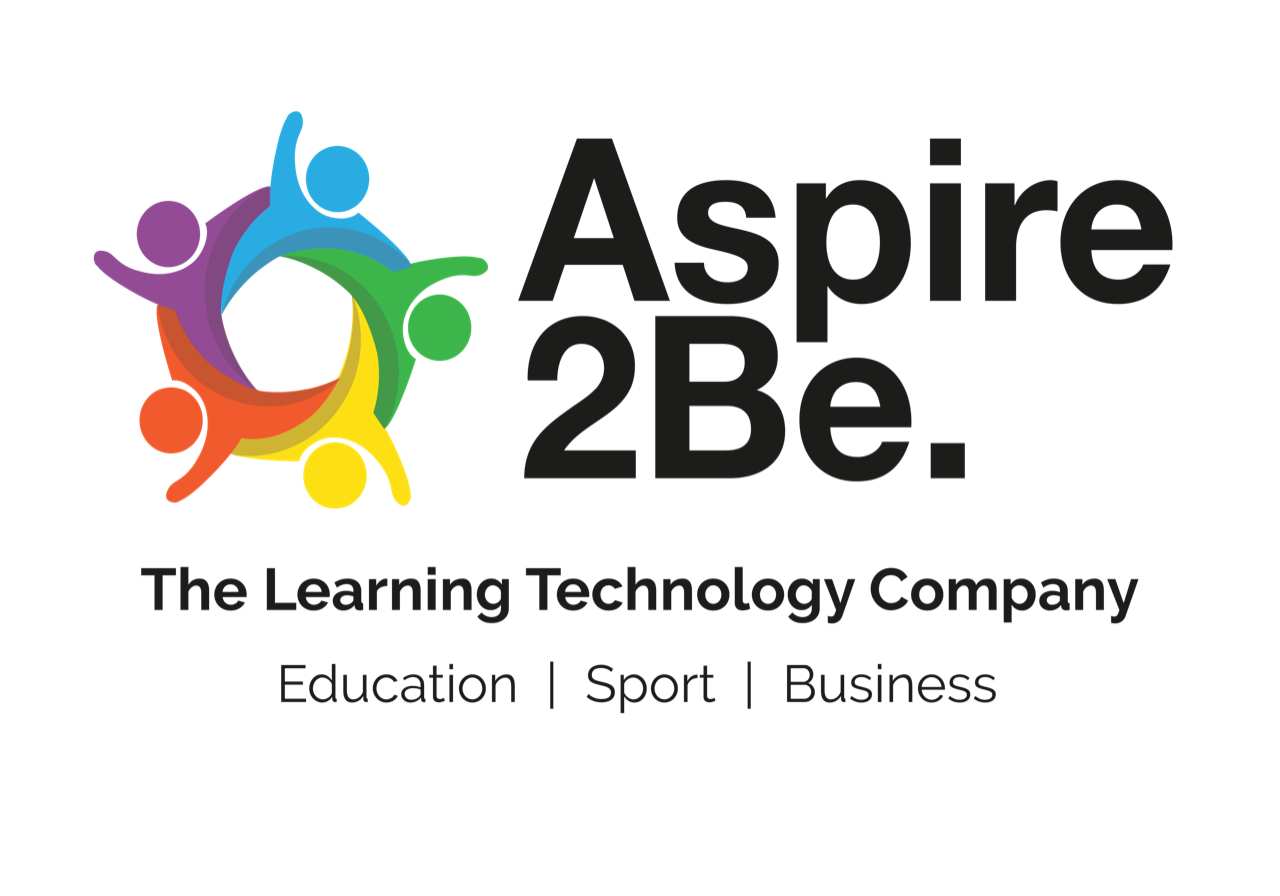 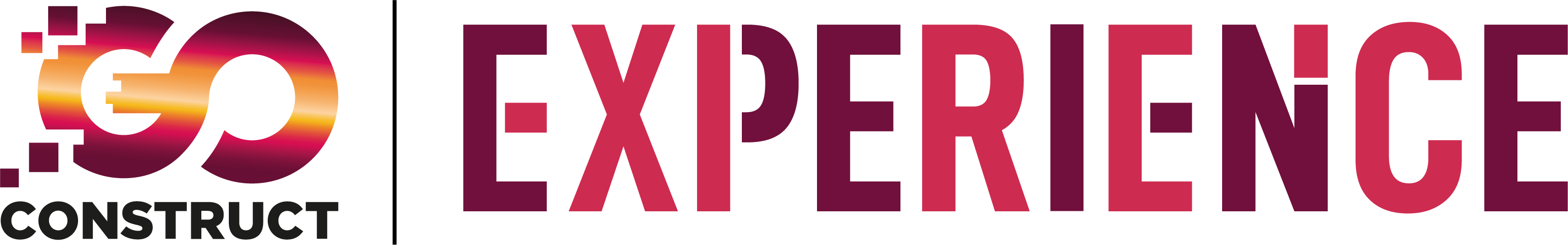 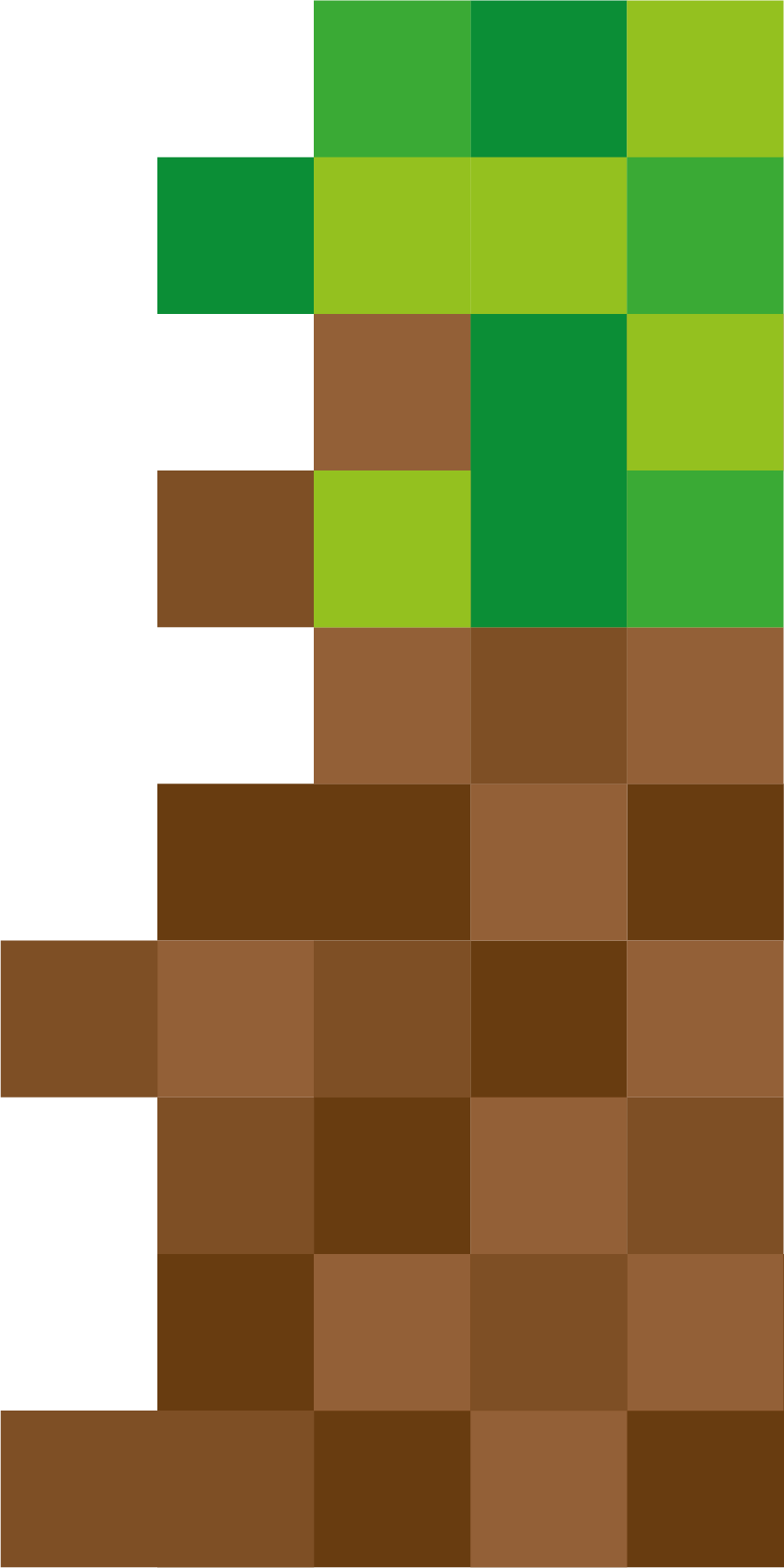 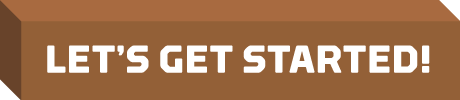 Think-Pair-Share
How many of you have played Minecraft ?
Could you explain how to play to another student? ?
What are the 3 most important things to get started? ?
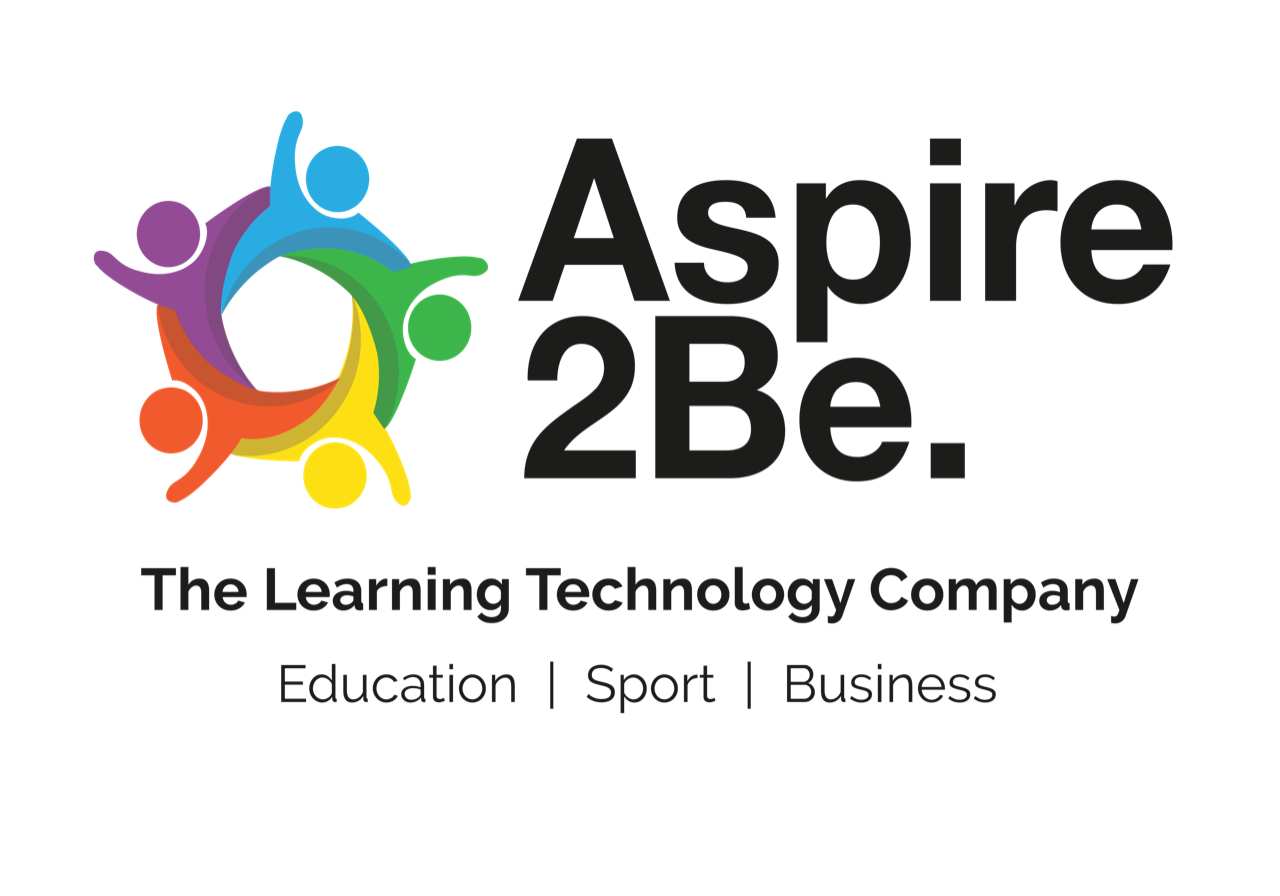 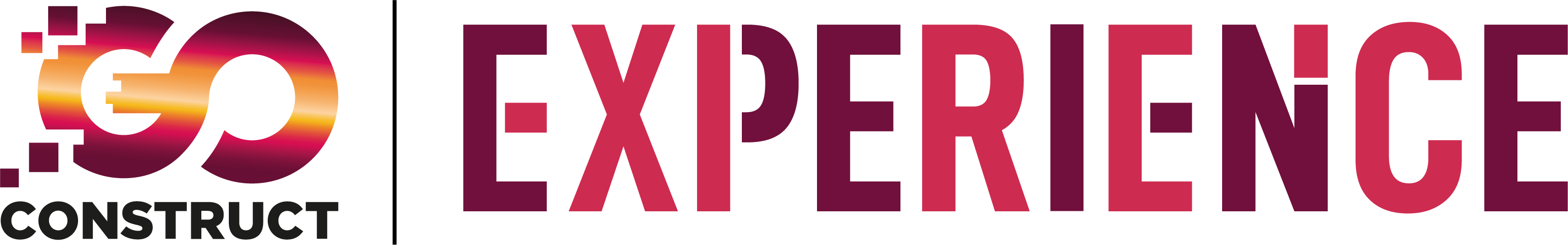 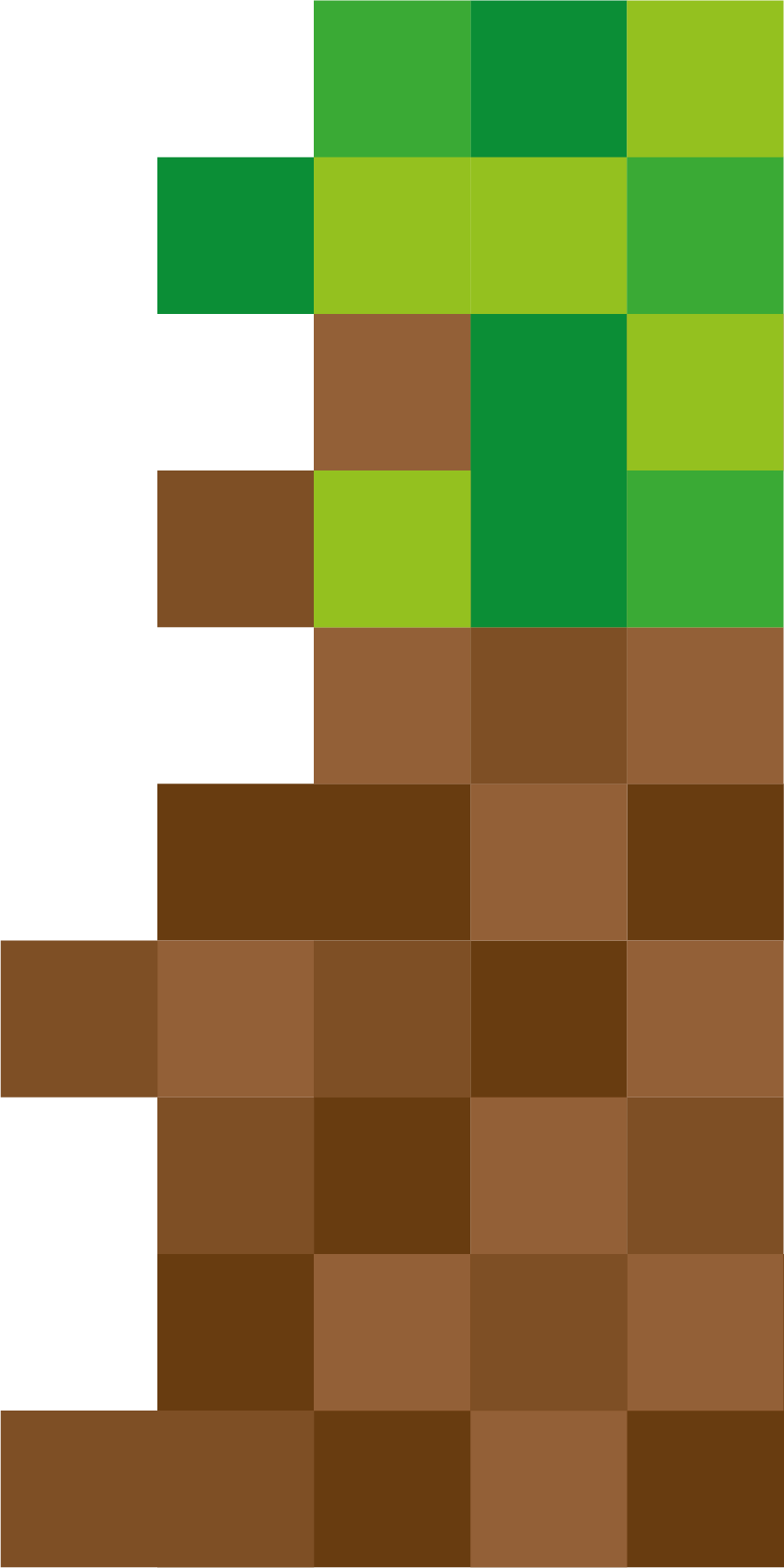 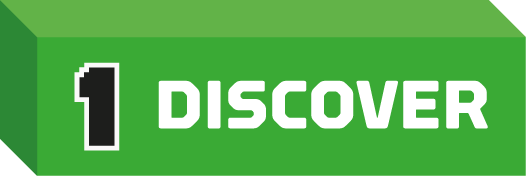 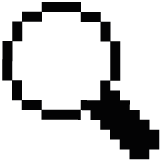 Can you find THE DEFINITIONS FOR THE VOCABULARY IN OUR WORLD?
 
How will you do this as a team? ?
Look for the Green Blocks!
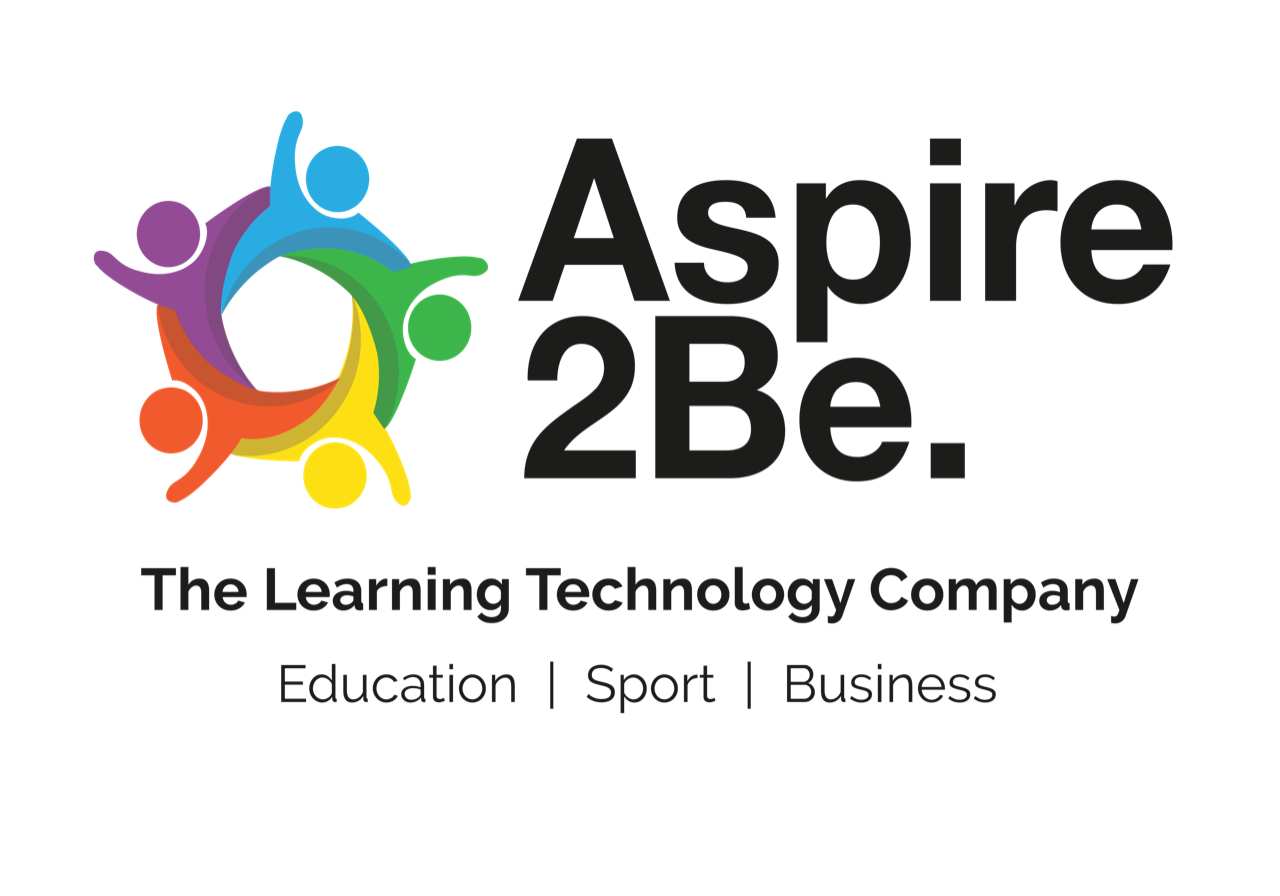 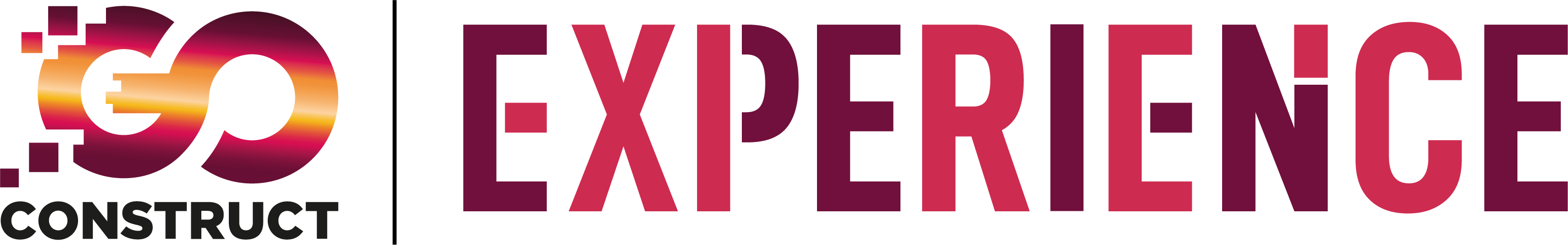 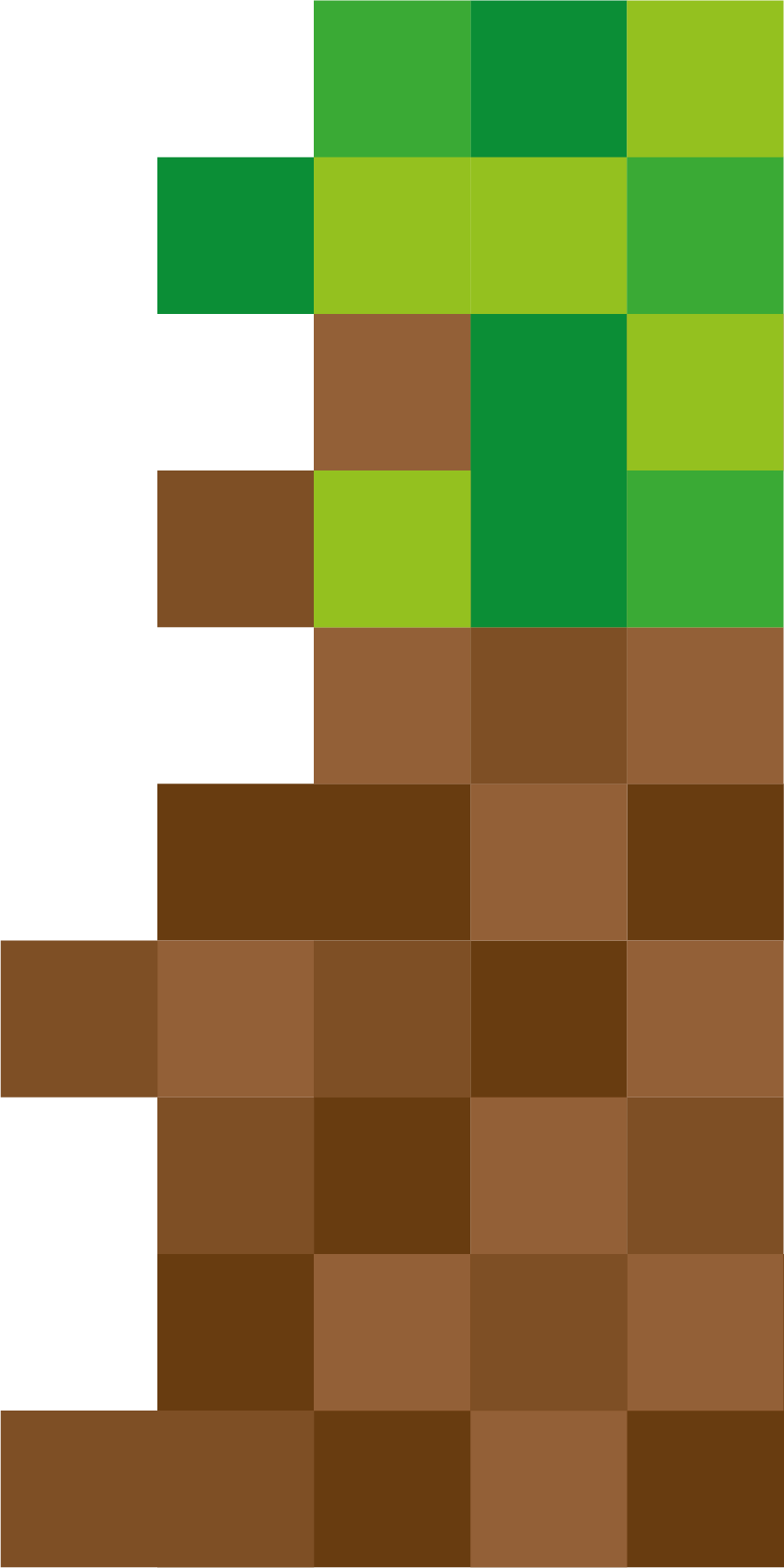 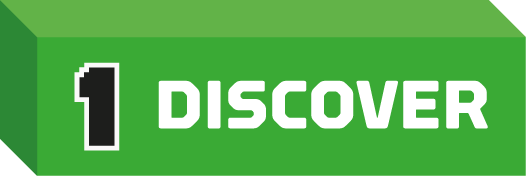 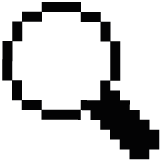 Quick build challenge
 
Use
10 blocks
20 blocks
30 blocks
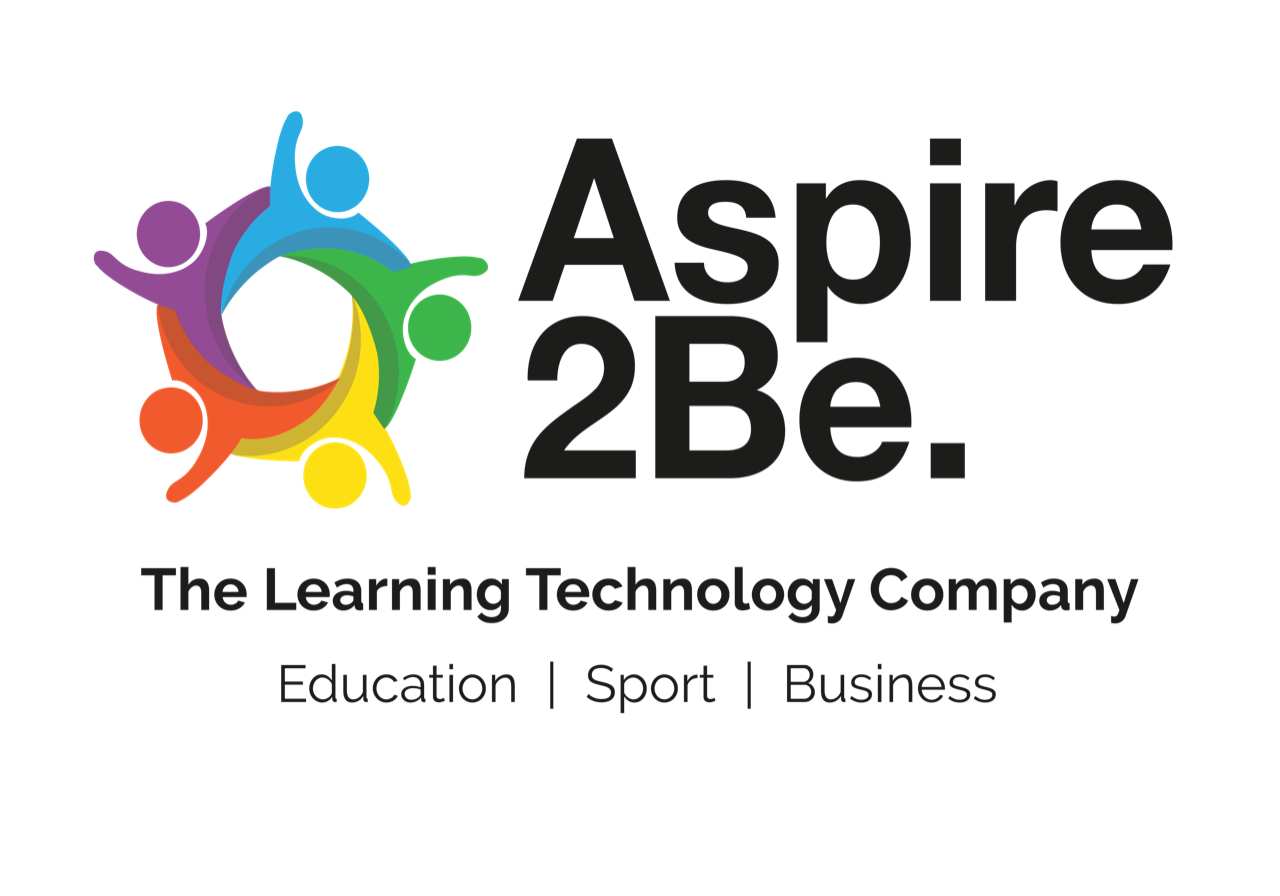 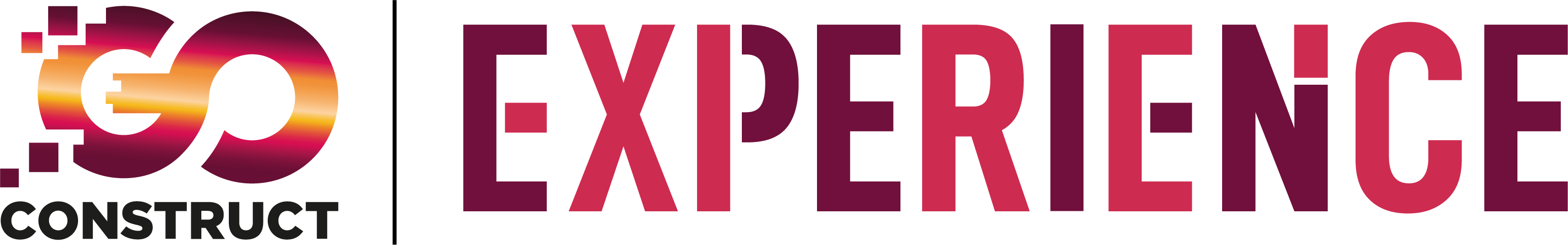 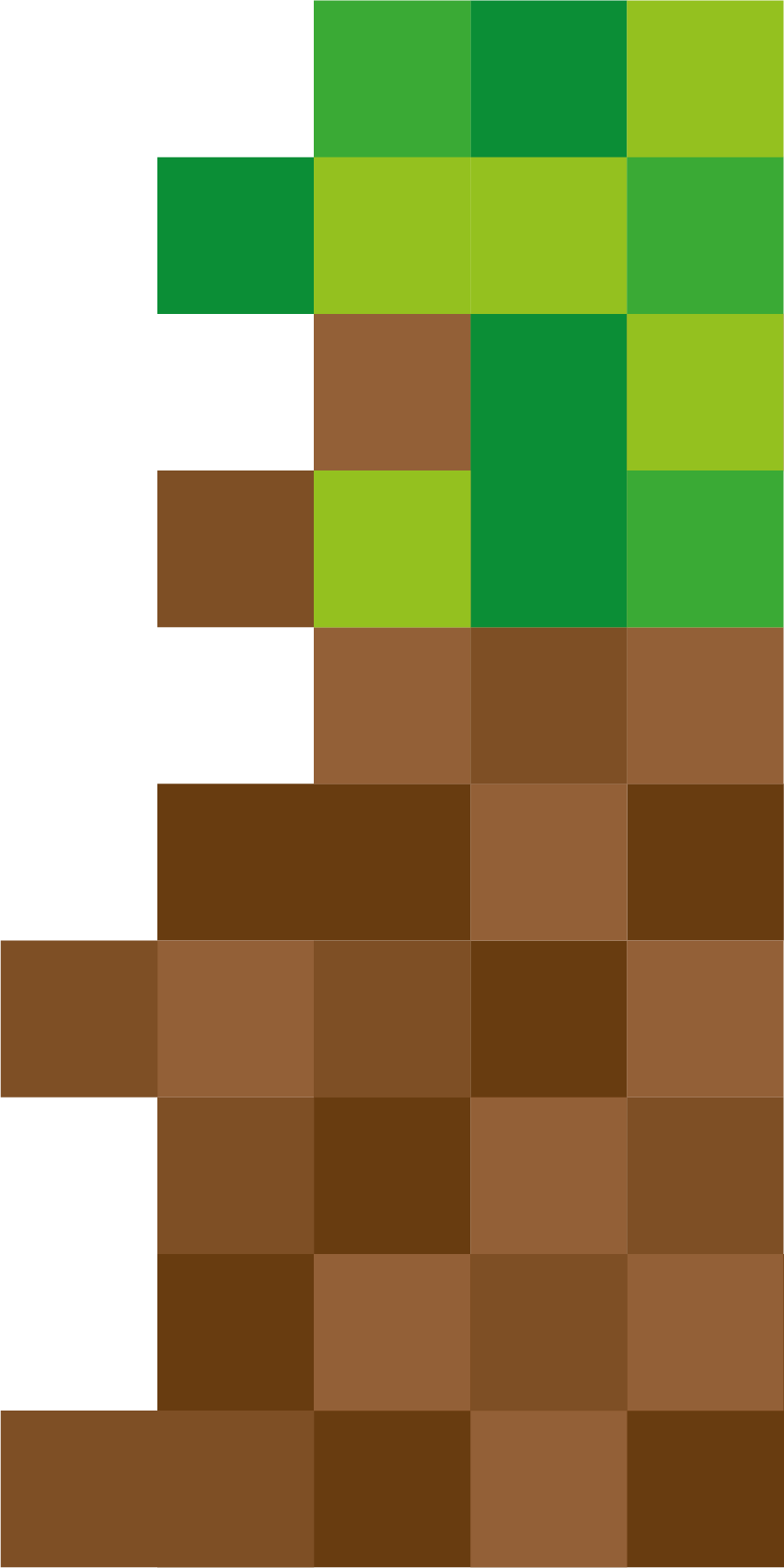 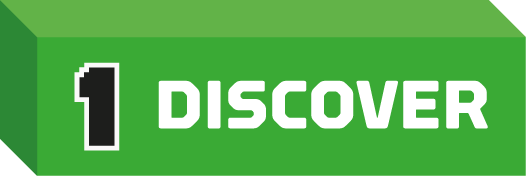 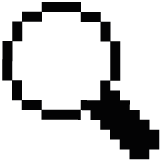 Find a2b guide perri


Construct your target as demonstrated


Use your bow and arrow and see who gets closest to a bulls-eye from different distances!
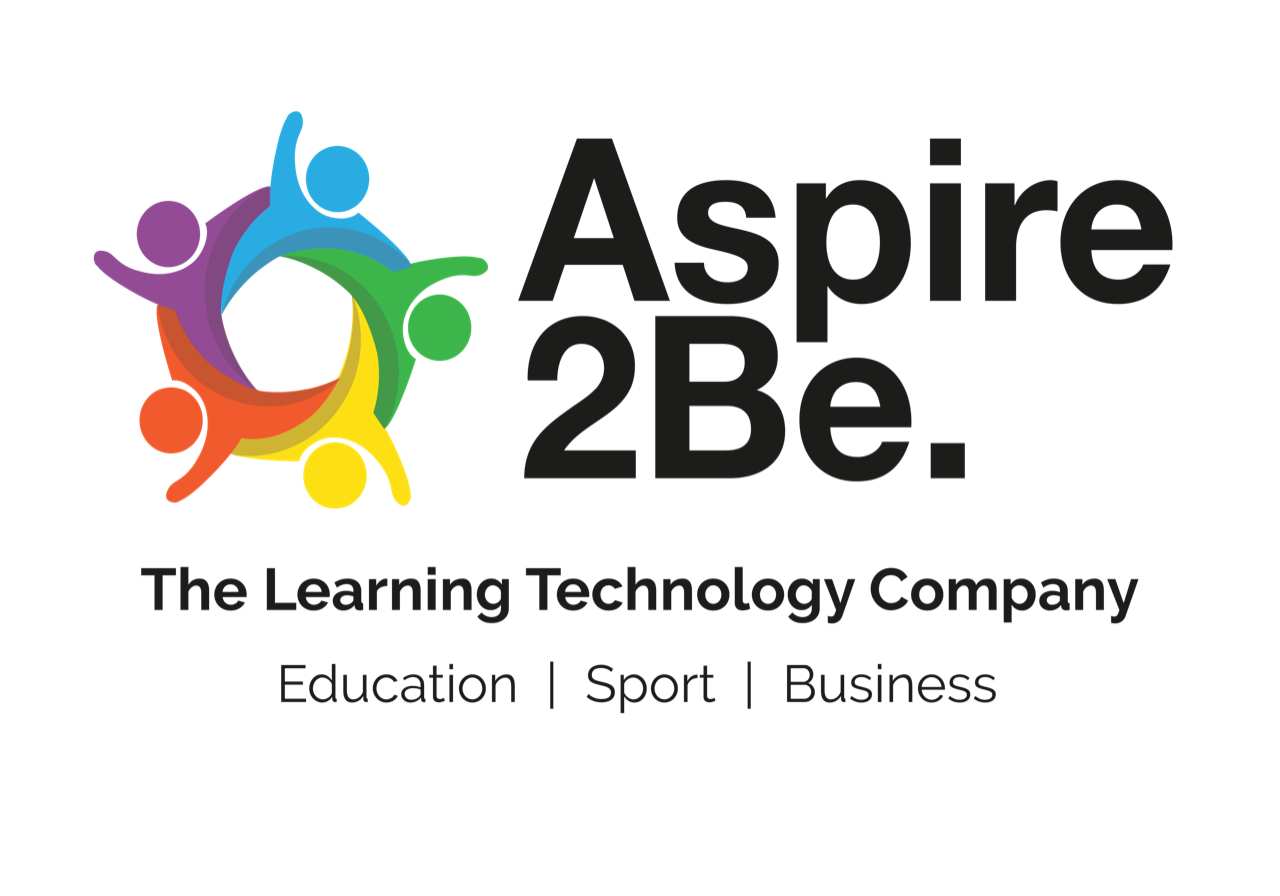 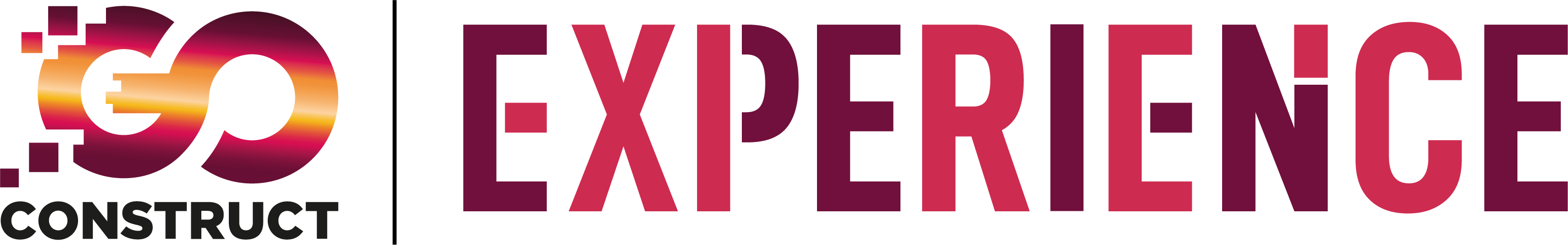 [Speaker Notes: Edit this slide using video slide from lesson 2 and Camtasia edit]
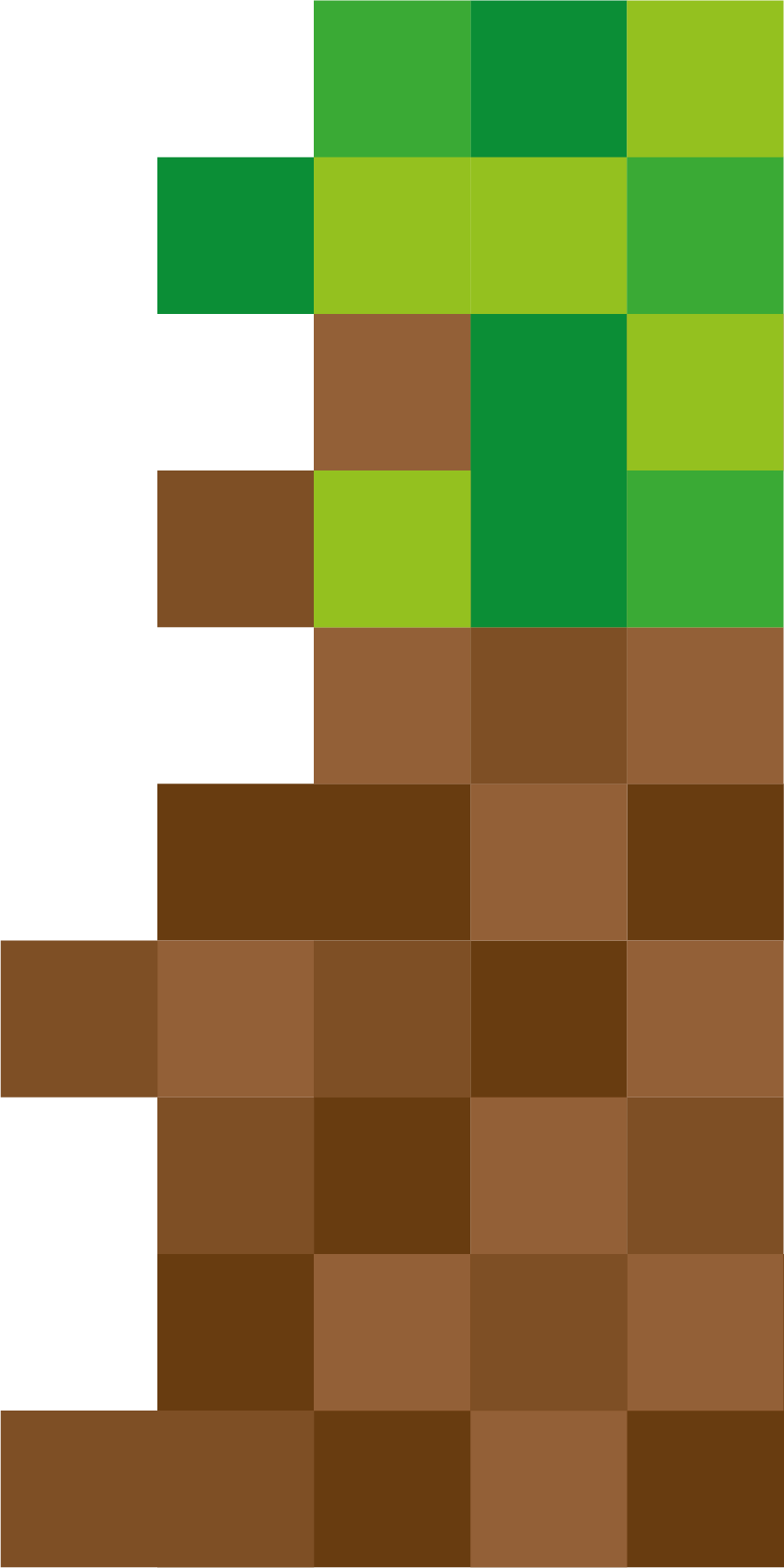 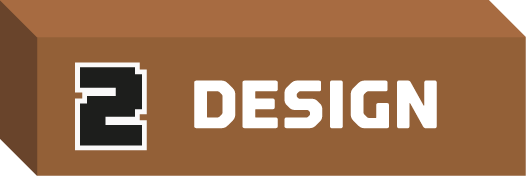 20  minutes
teamwork
Free build
3
1
2
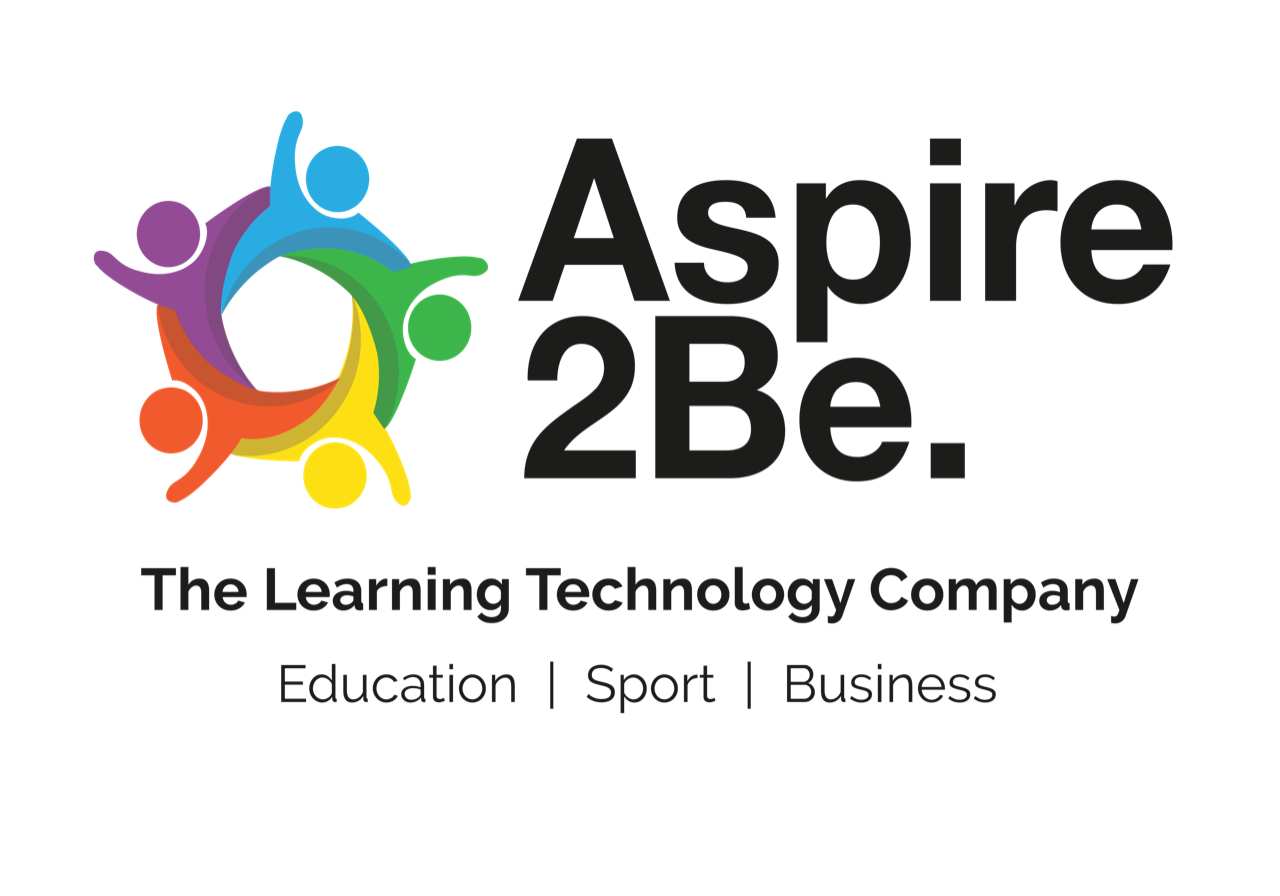 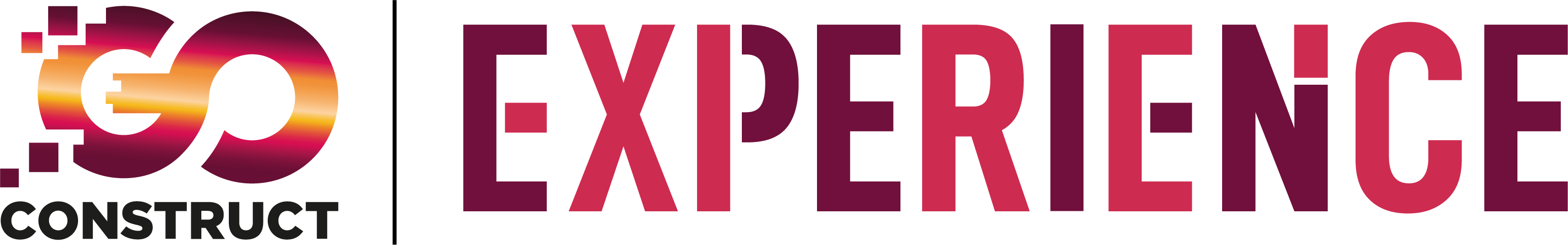 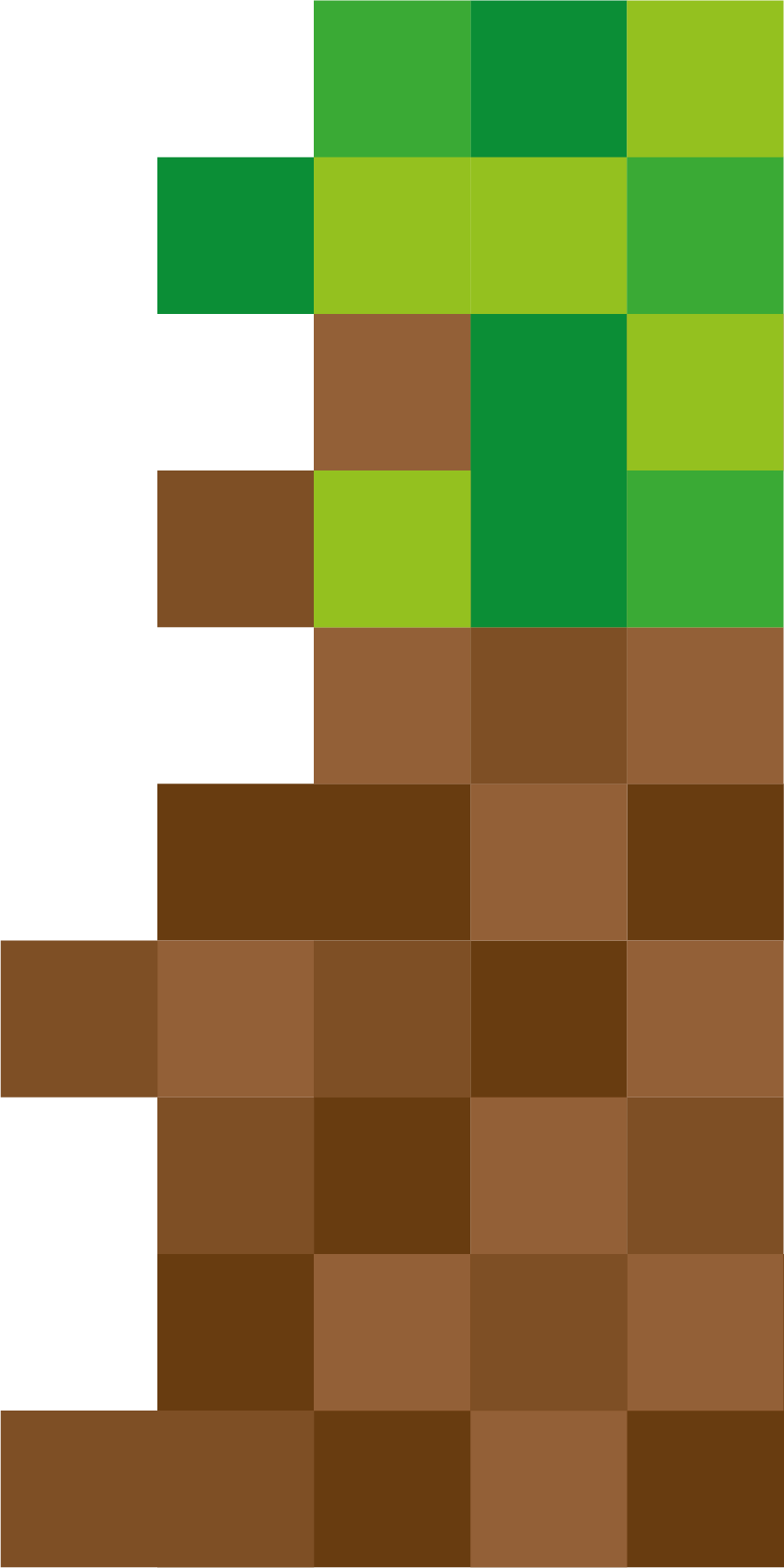 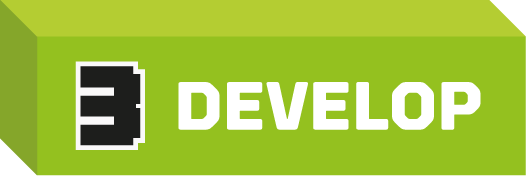 Extension 1: 
Add double doors to your building 
extension 2:
Lay down carpet inside your construction 
extension 3: 
Make a pond with water and fish 
Extension 4: 
Spell the names of all your teammates 
using blocks
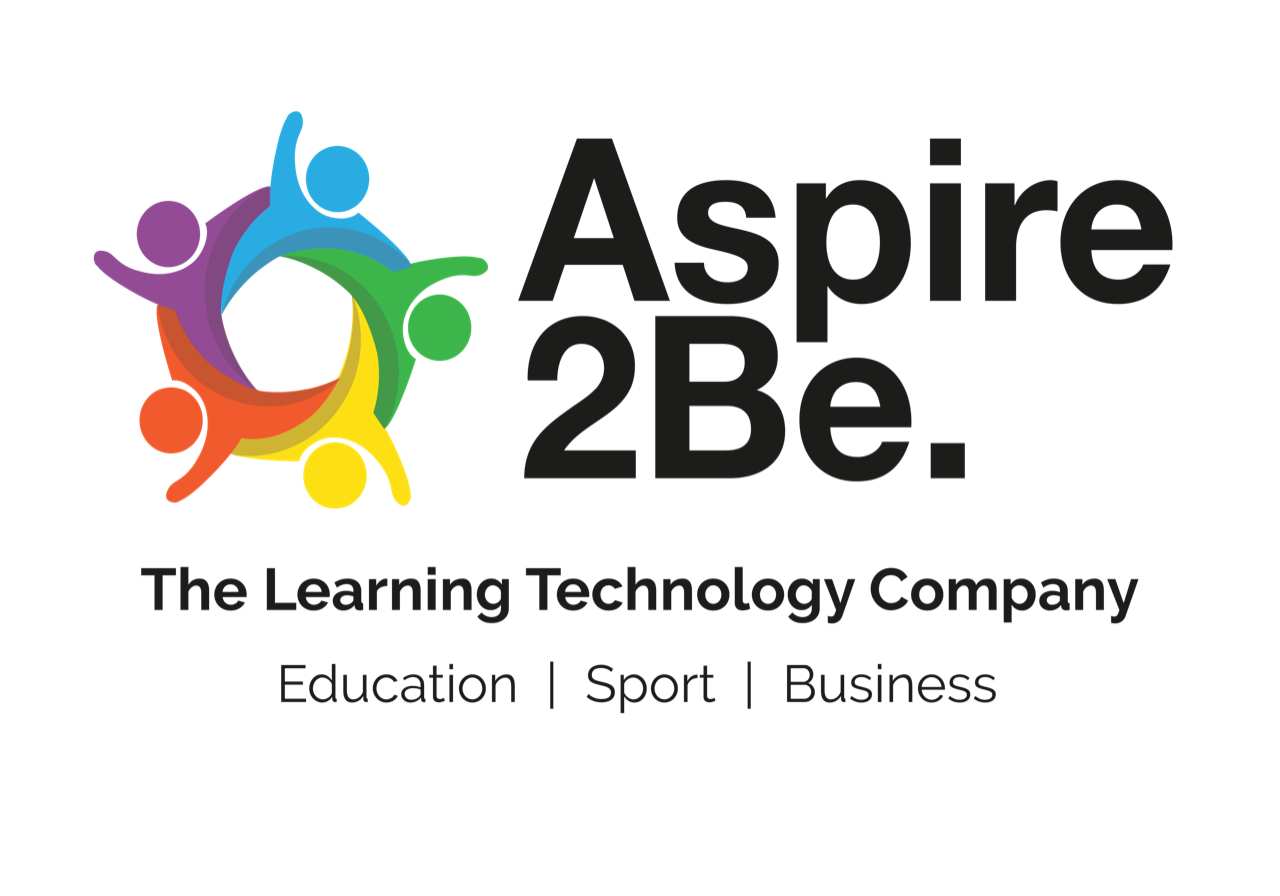 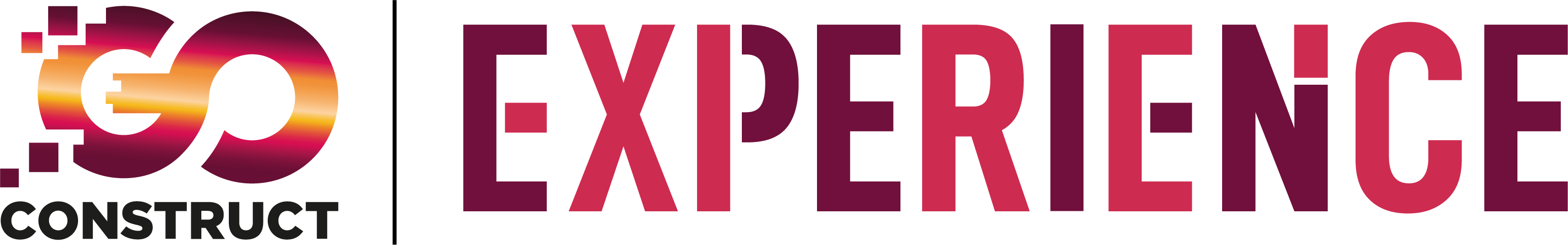 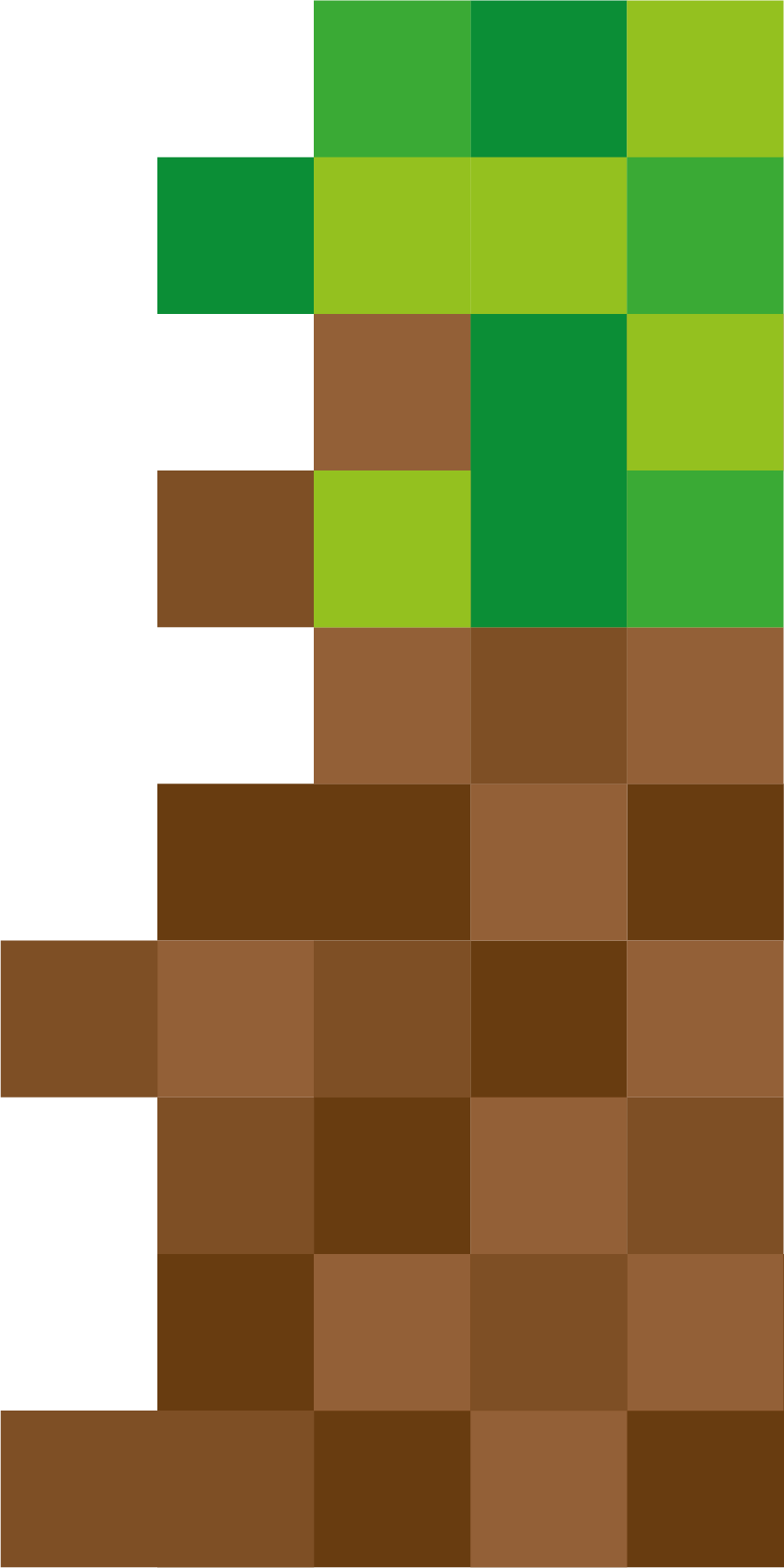 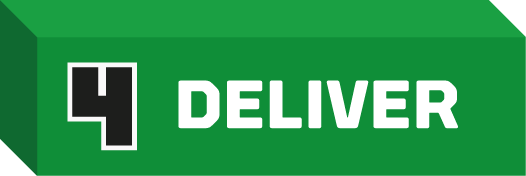 BE PREPARED TO ANSWER THE FOLLOWING QUESTIONS AS A TEAM AT THE END OF YOUR BUILD:
What have we built??
What makes it a private space??
Did you follow your plan??
How did you perform together as a team (1 -10)?
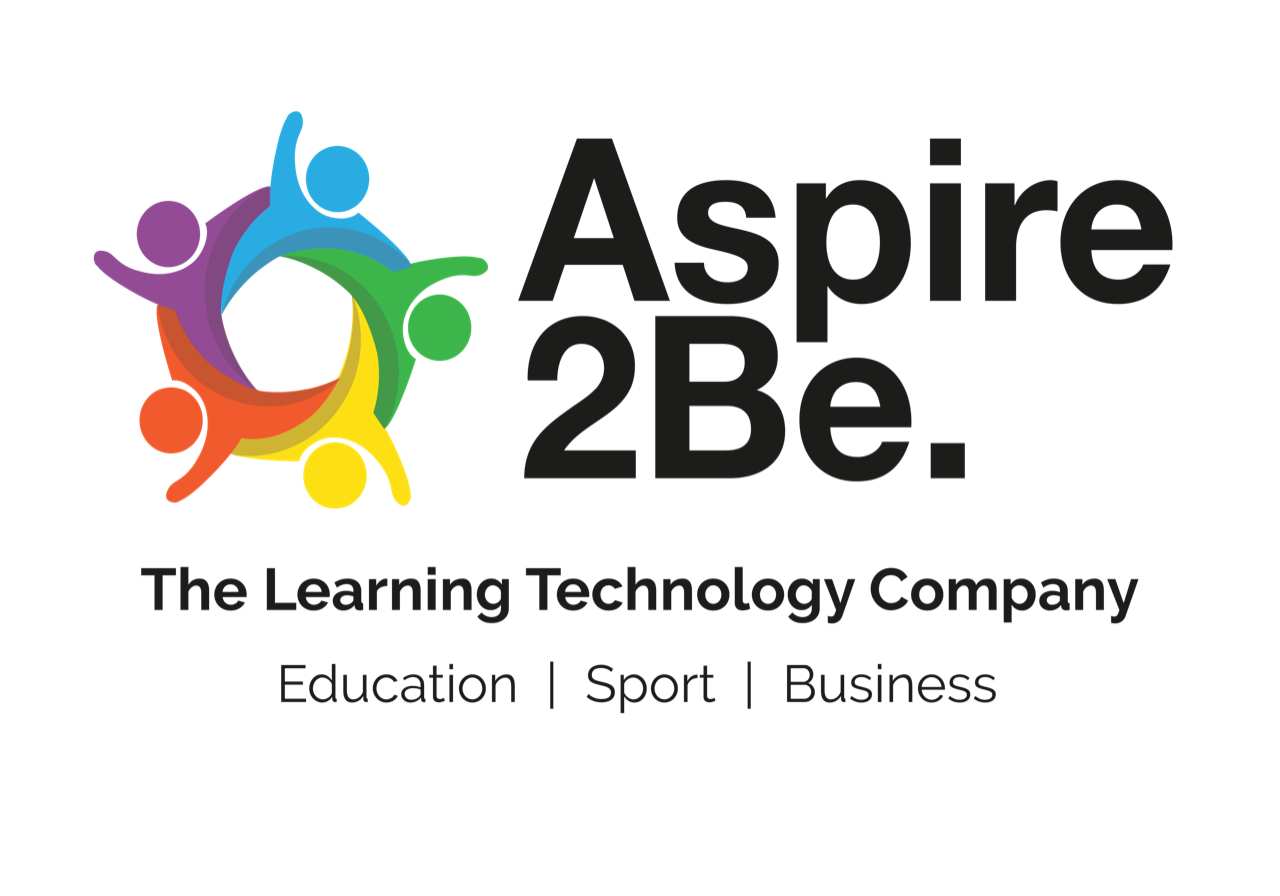 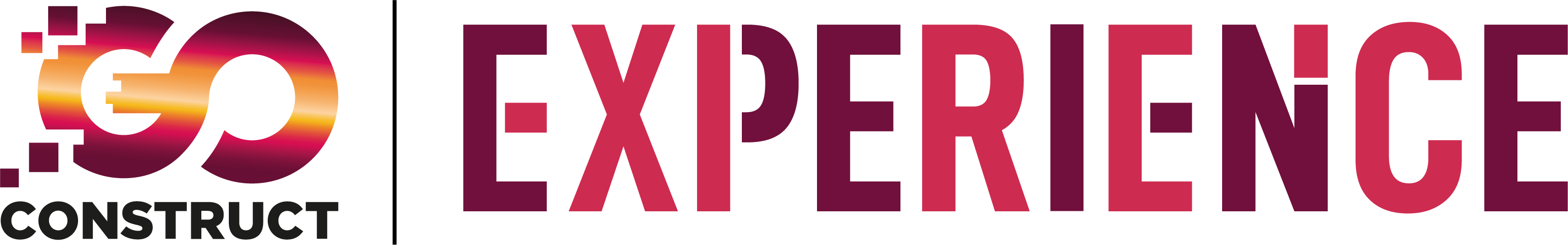 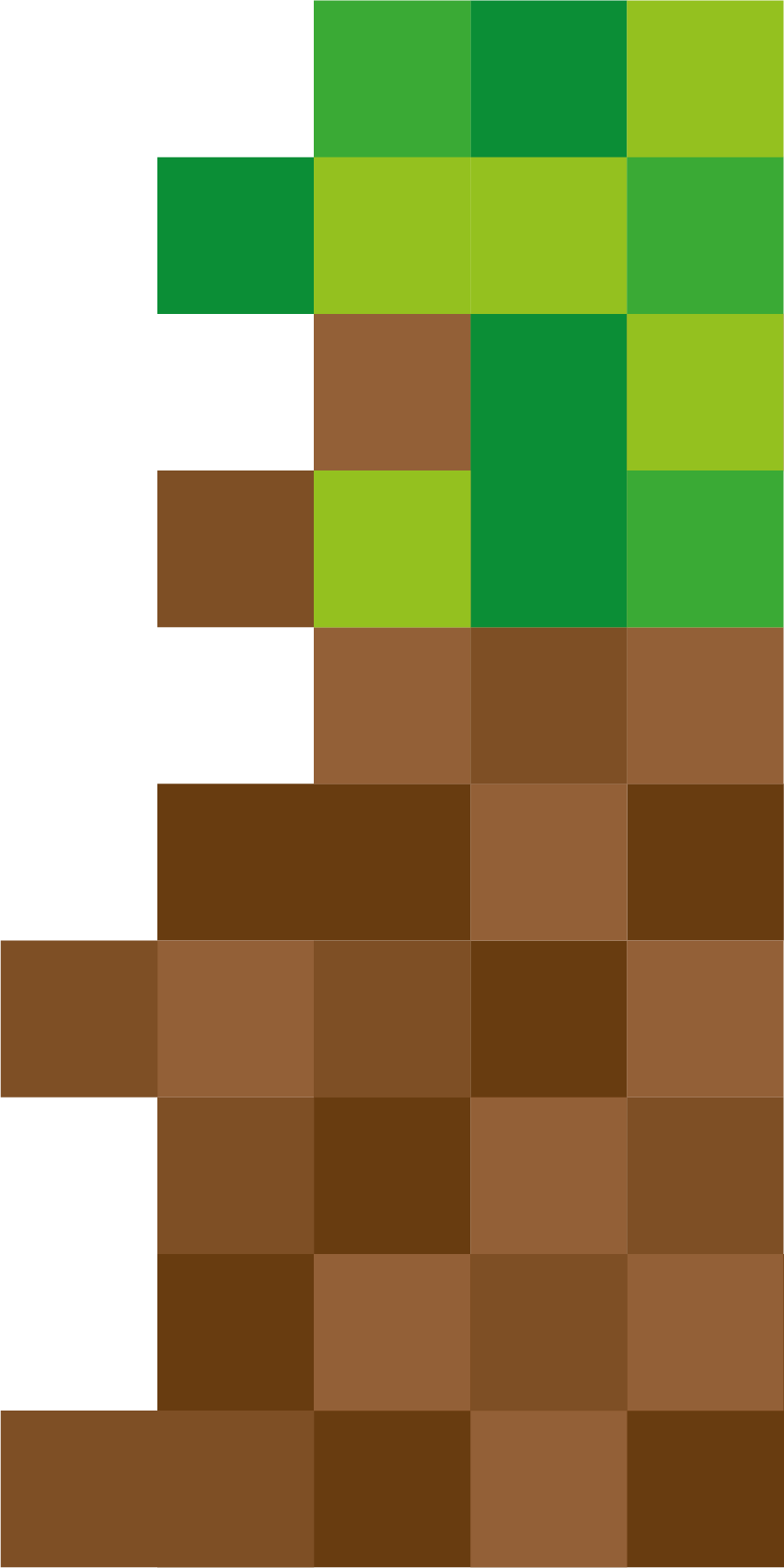 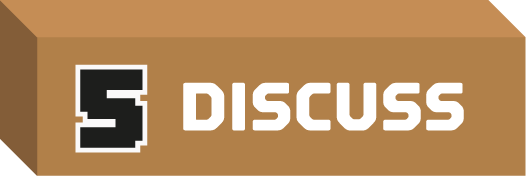 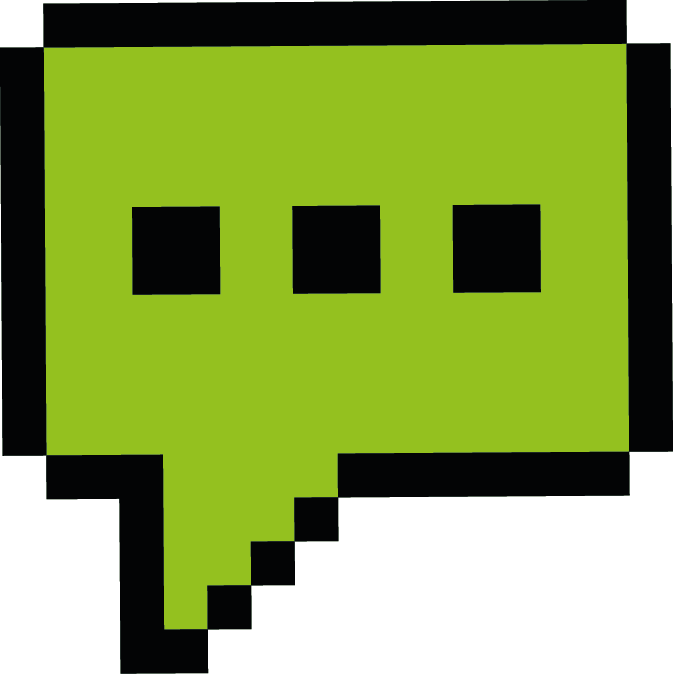 WHAT CAN WE TAKE AWAY FROM TODAY ?

1. Did the skills used today match with the ones identified at the beginning of the lesson (Think..Pair Share)?

2. What vocabulary word best describes what your team will need to focus on to be successful on our upcoming project??
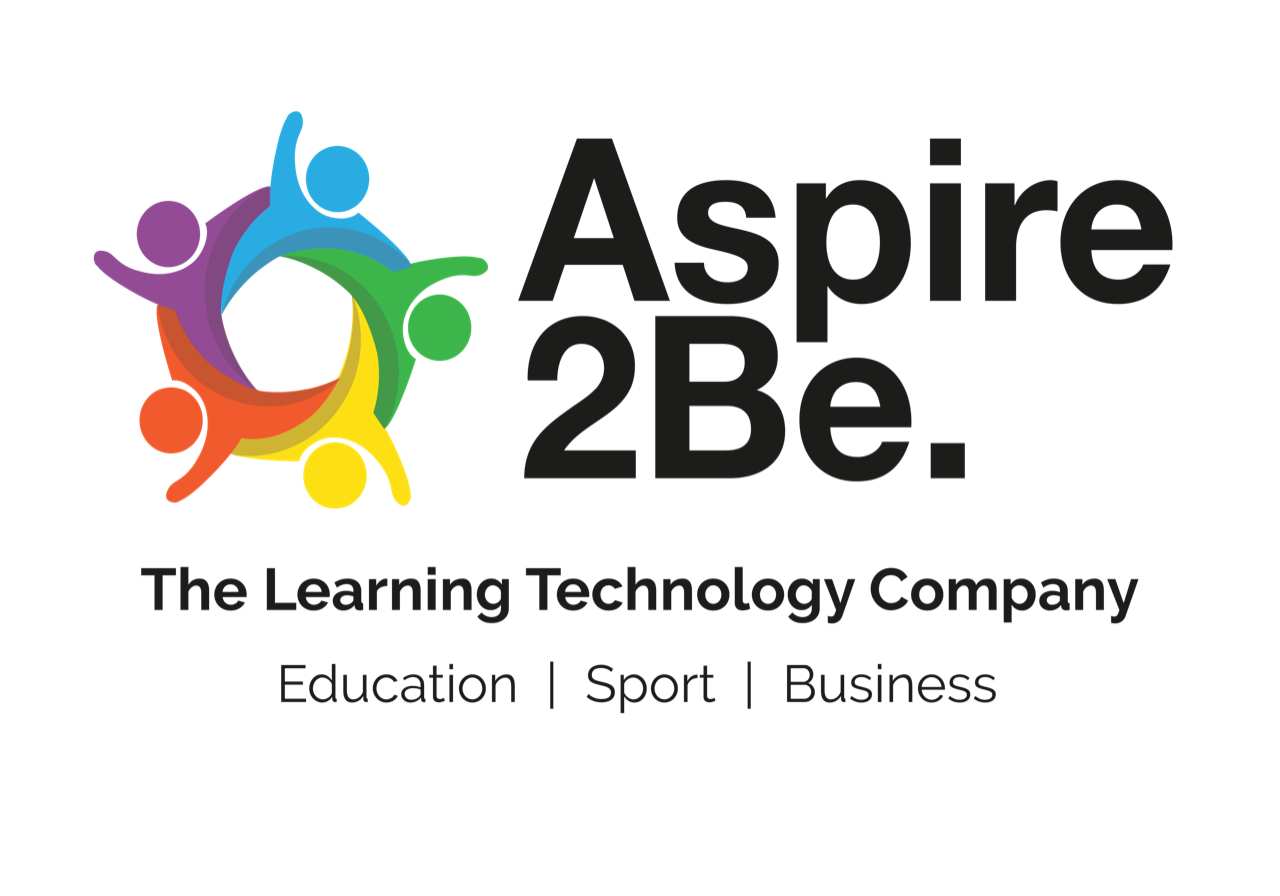 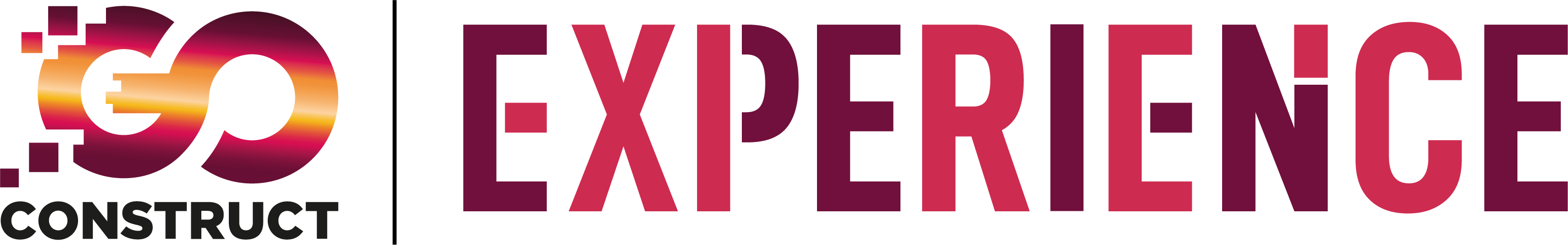 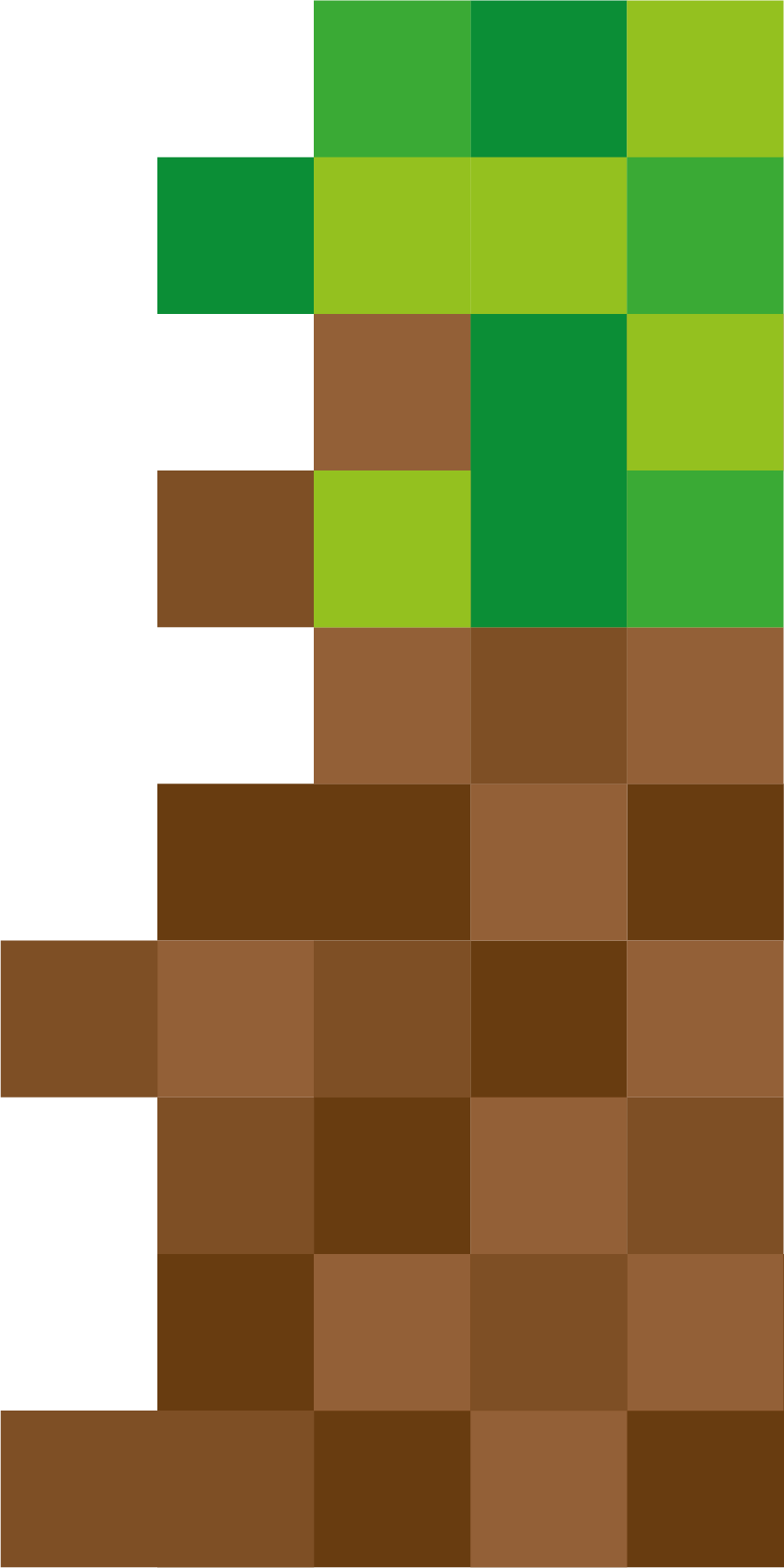 Day 1
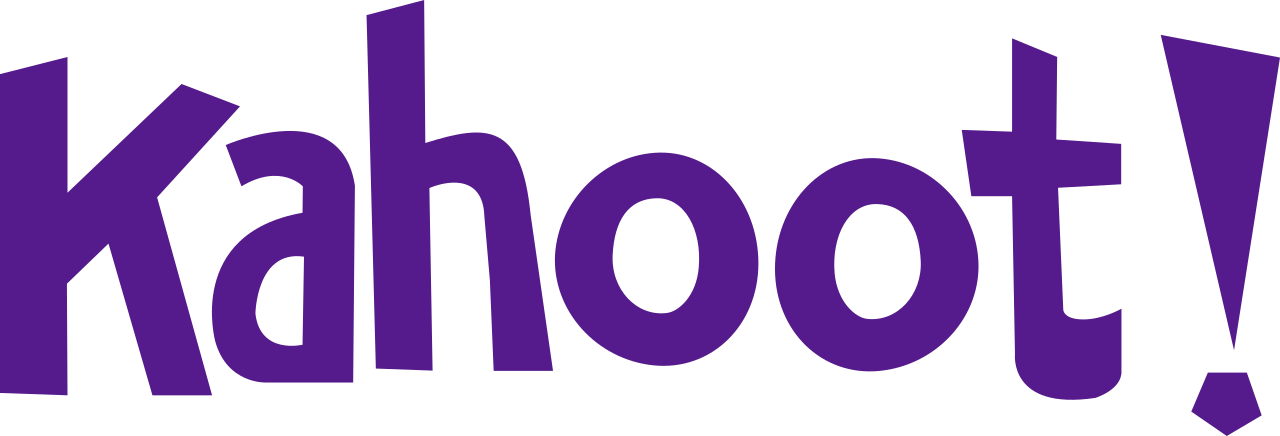 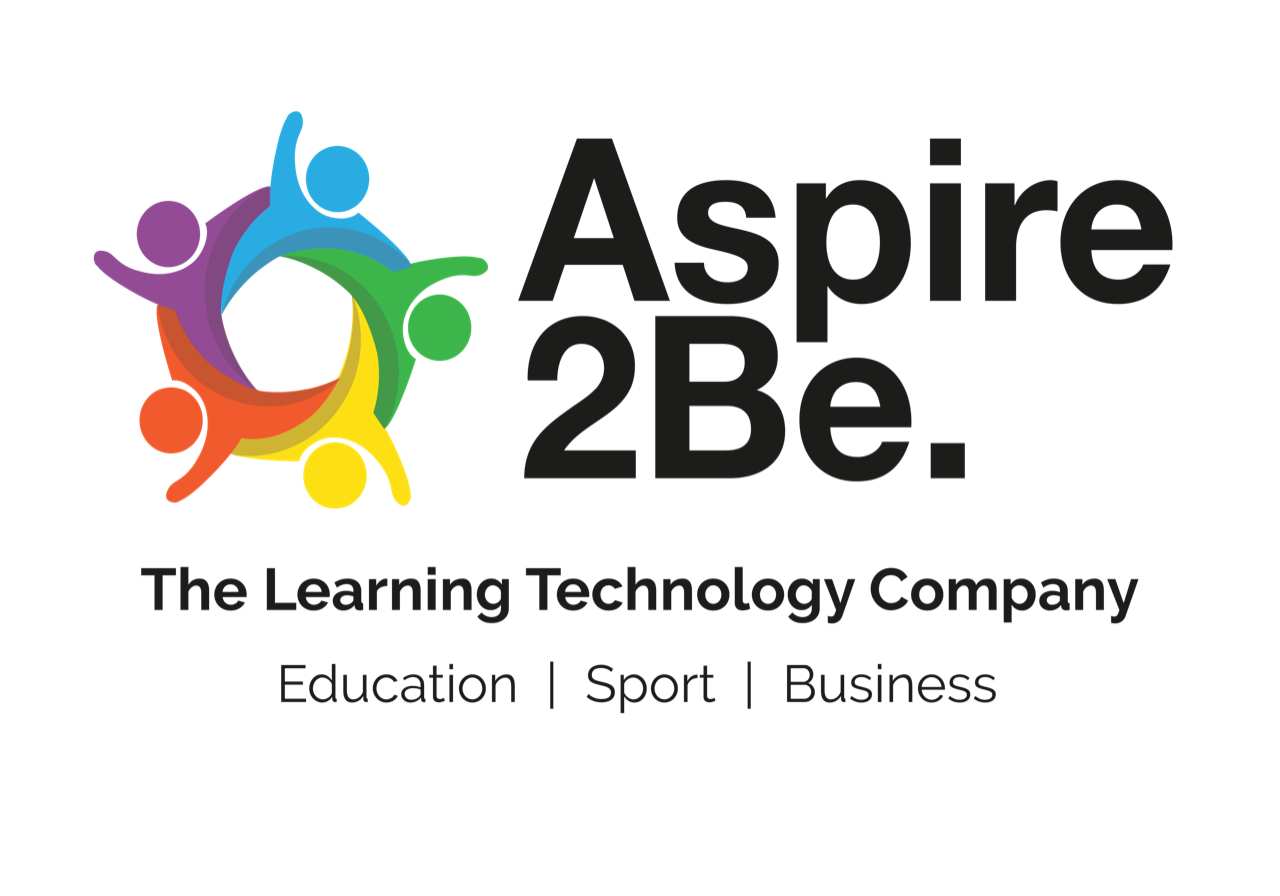 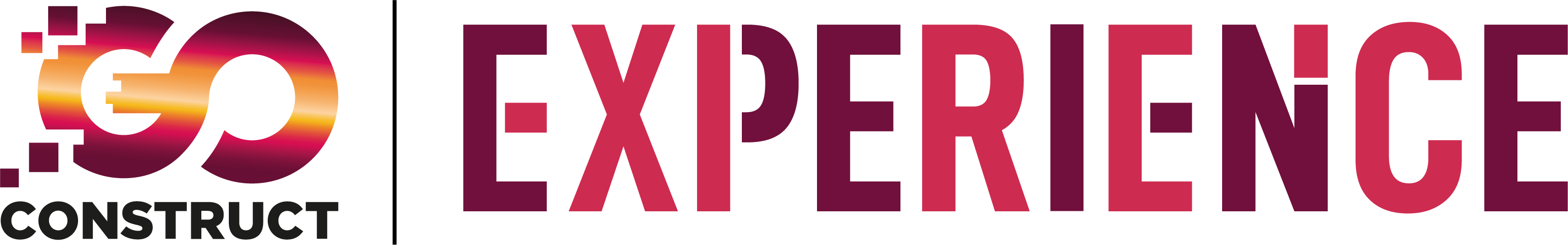 Go Construct - Educate Consortium led by Bouygues UK
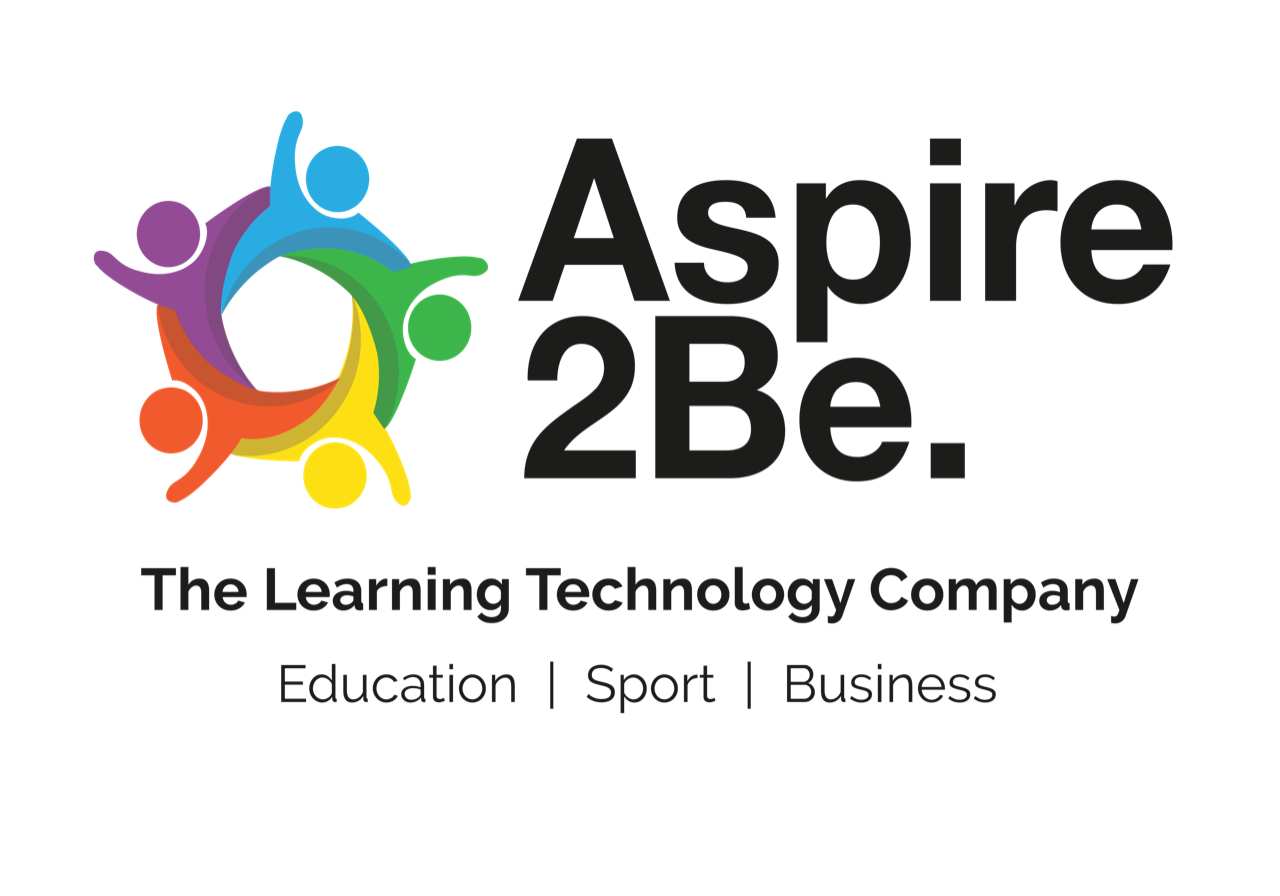 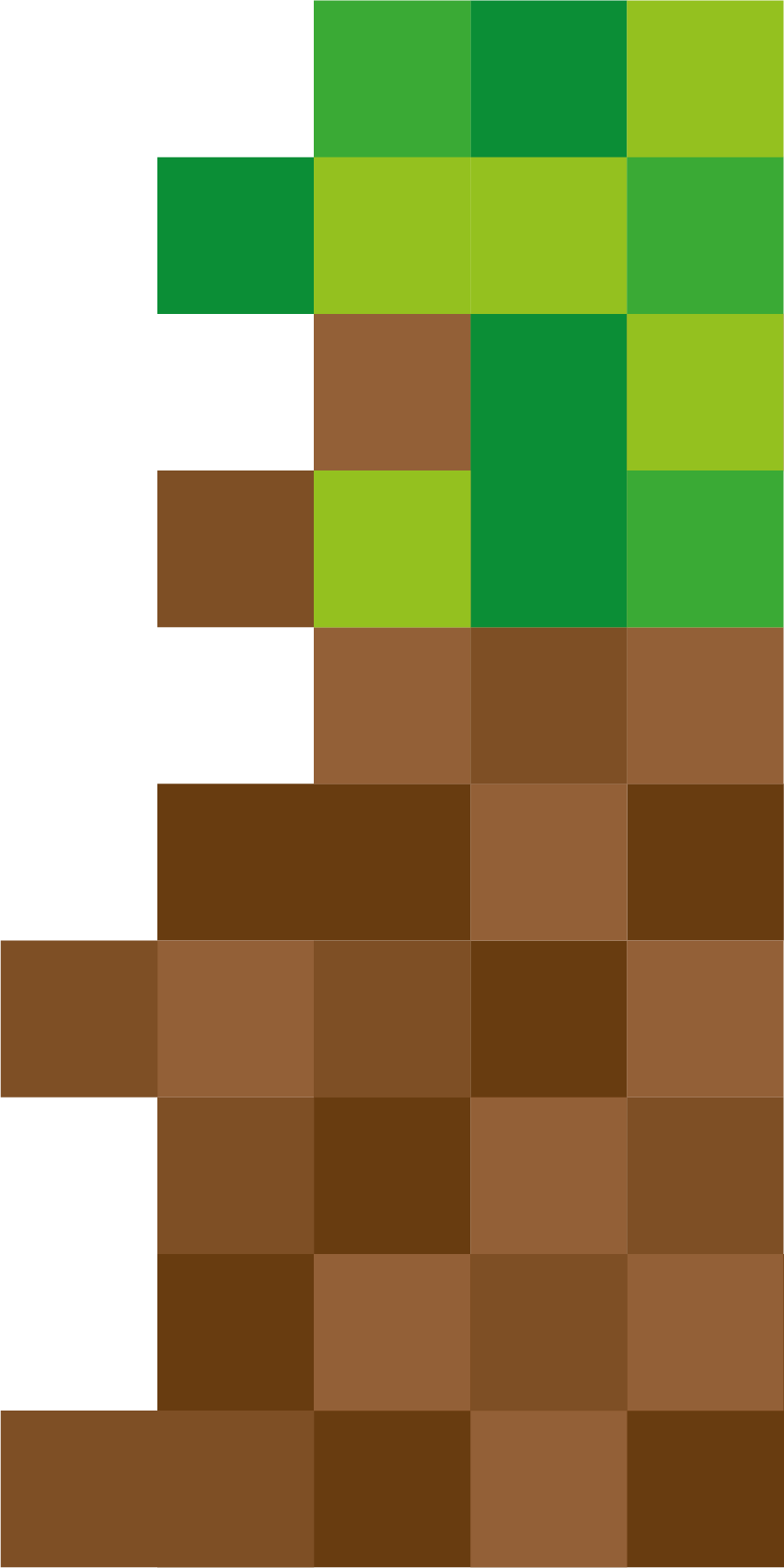 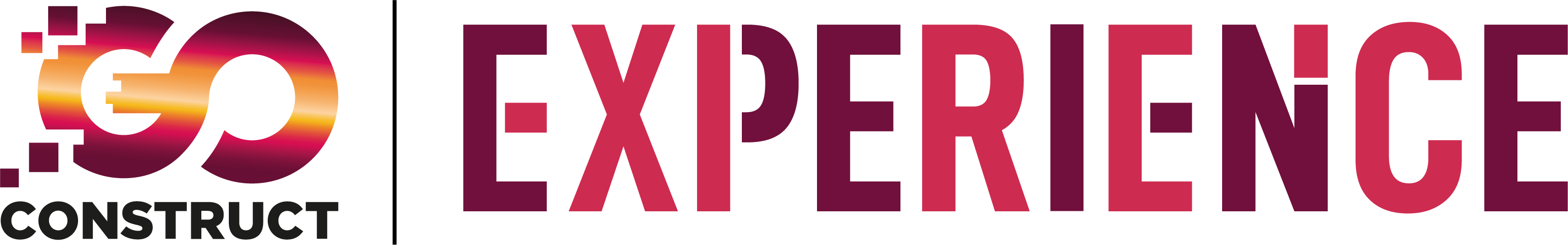 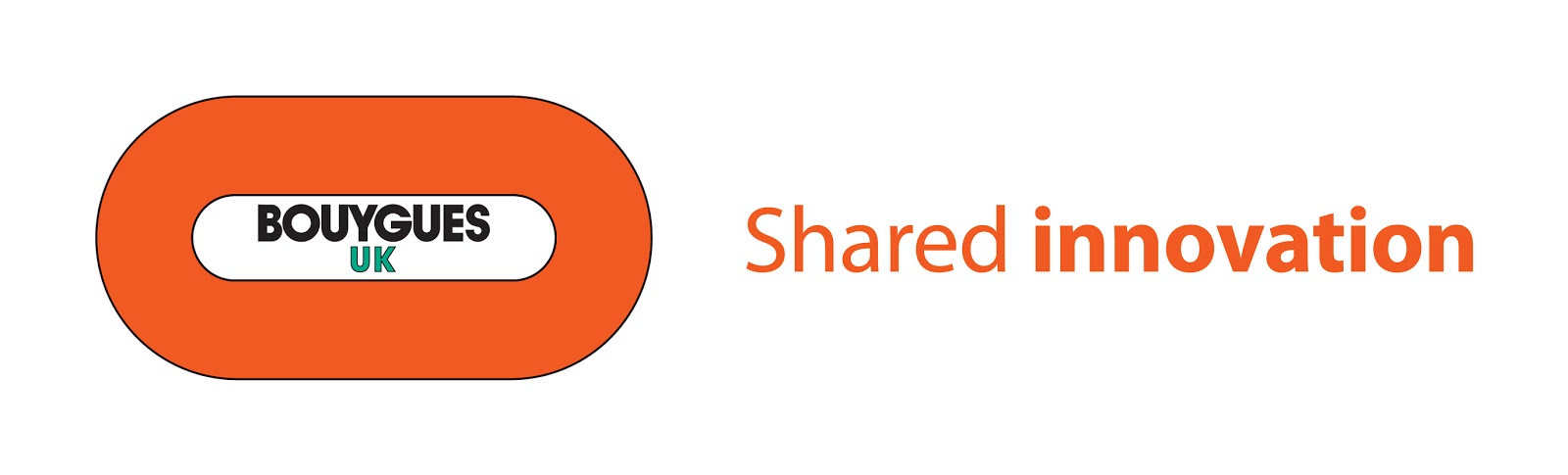 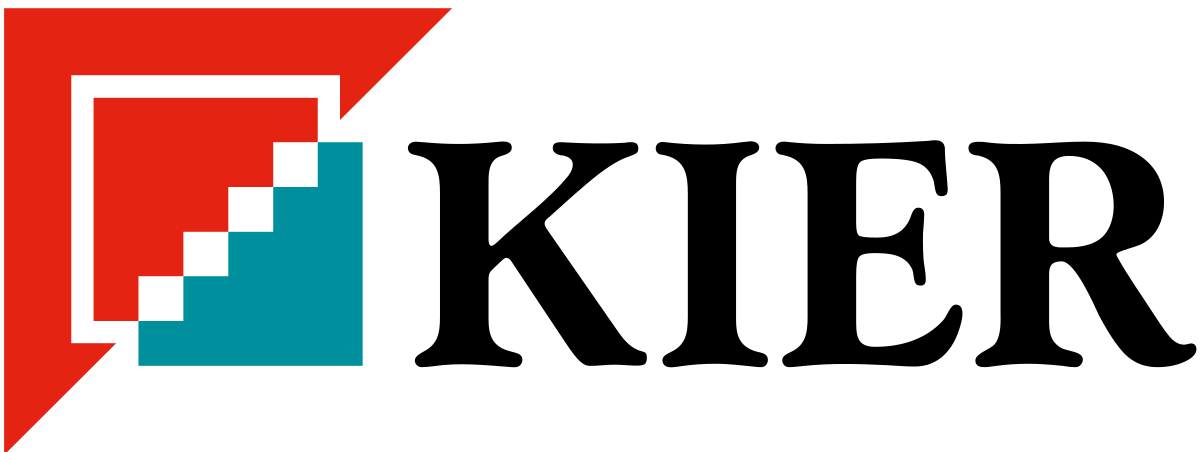 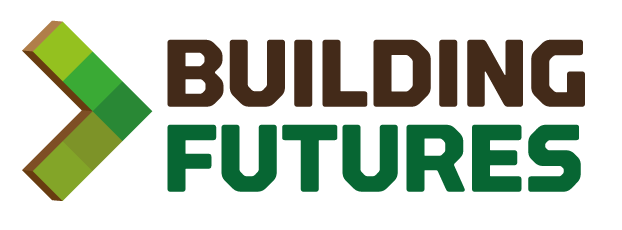 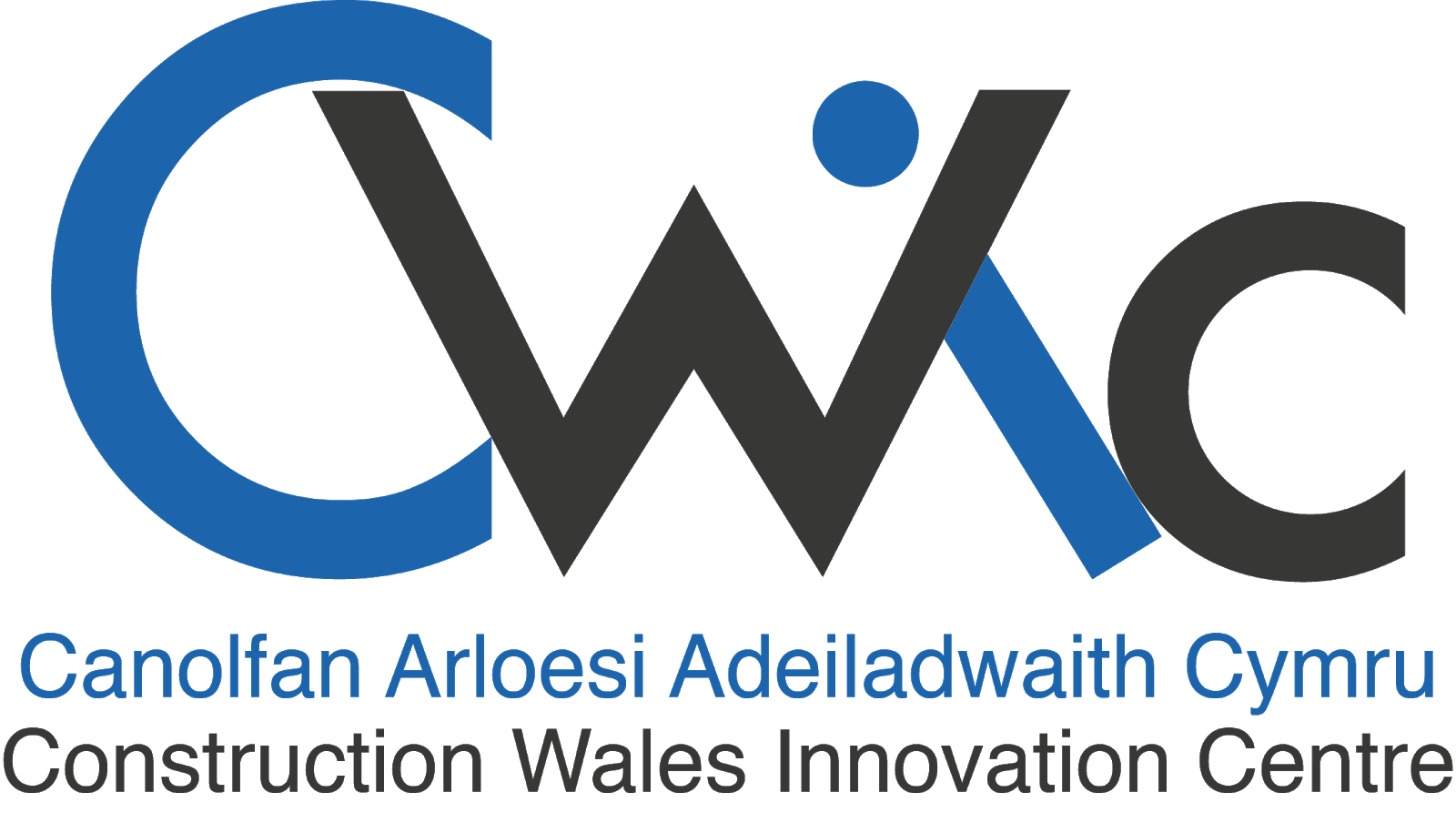 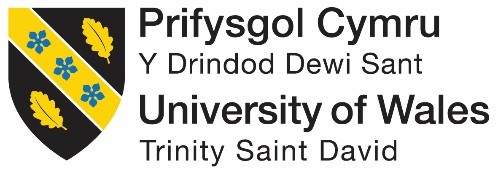 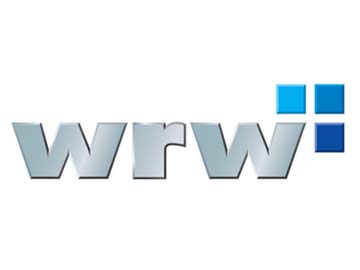 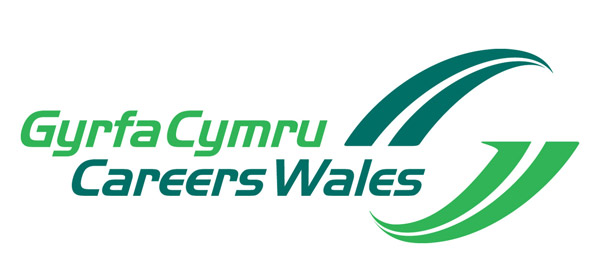